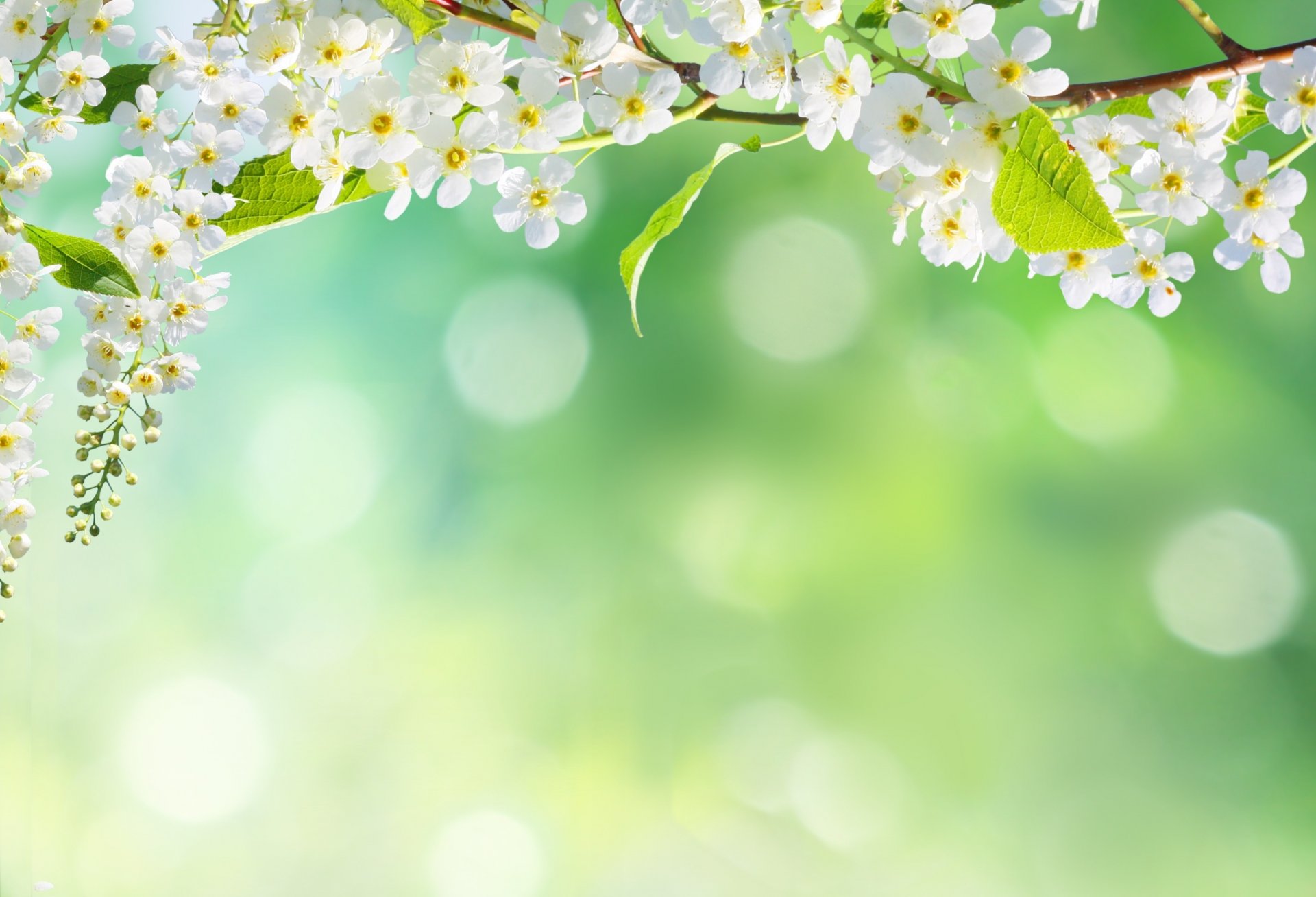 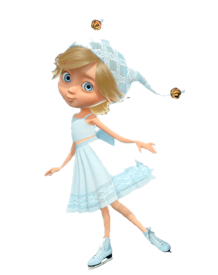 Д.Шостакович 
Вальс-шутка
Интерактивная игра 
Орф-оркестр
Составитель: музыкальный руководитель Емелова О.Н.
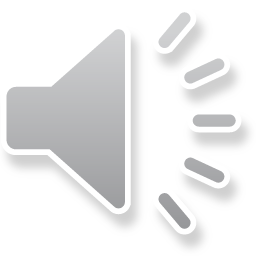 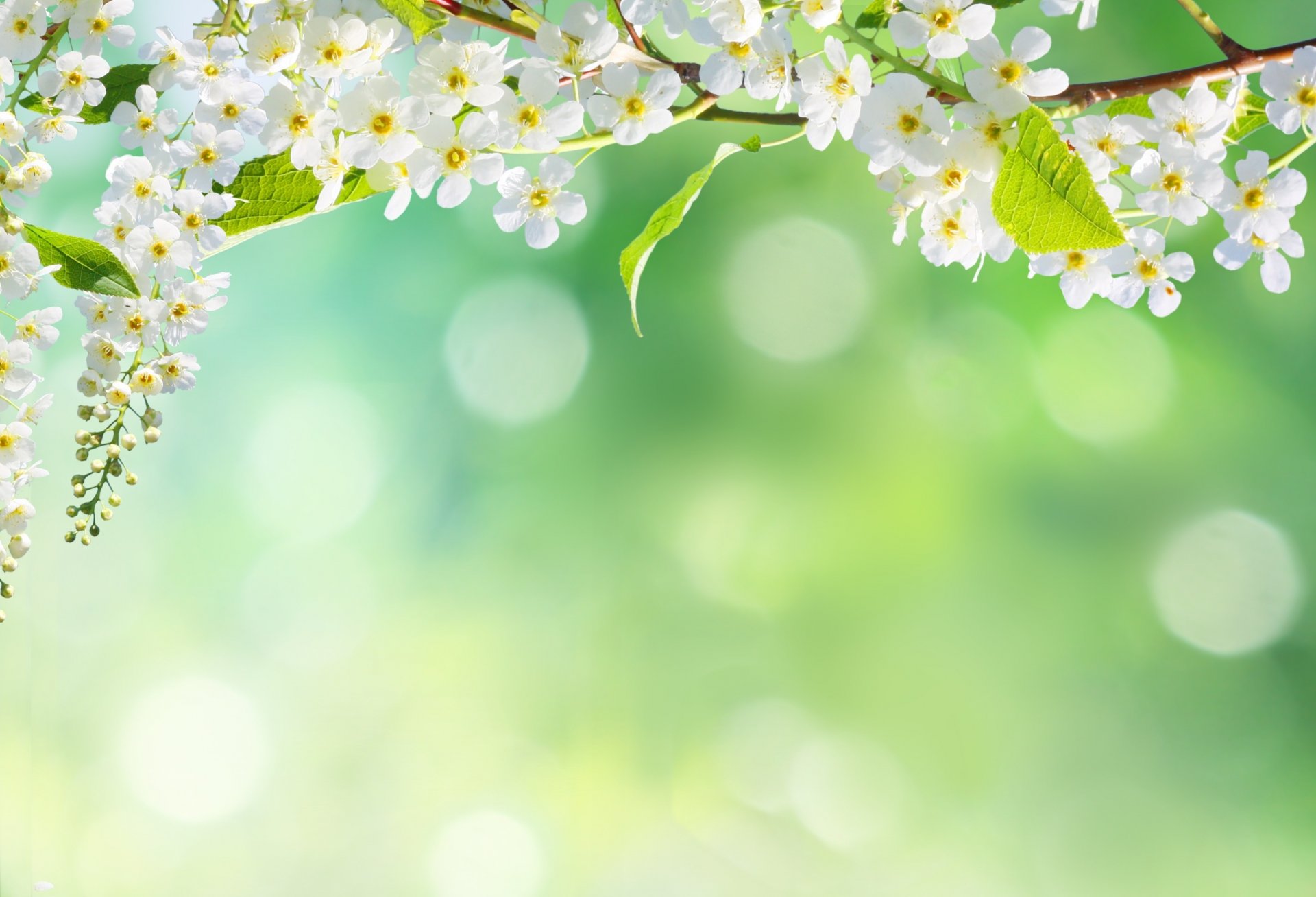 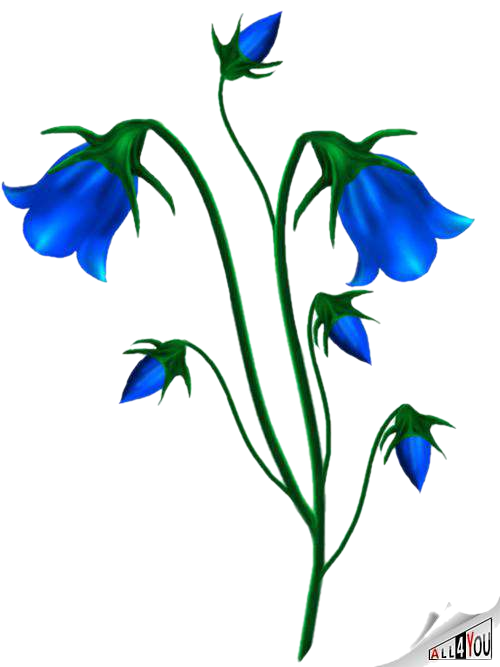 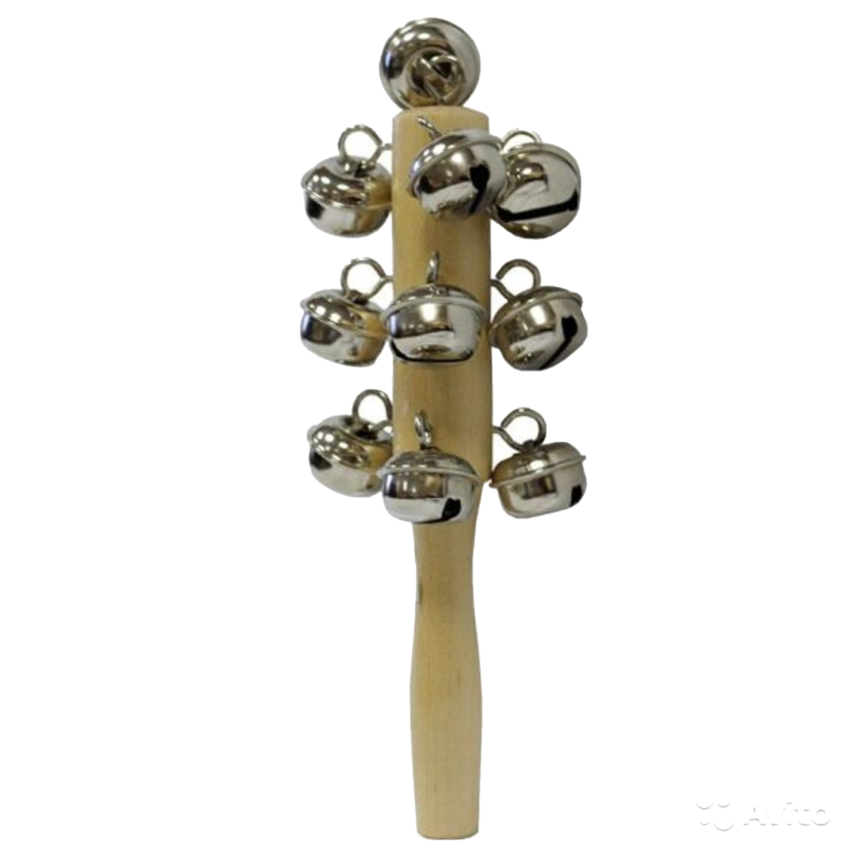 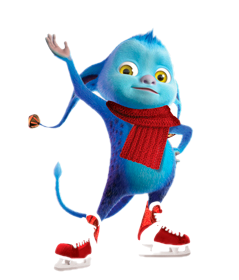 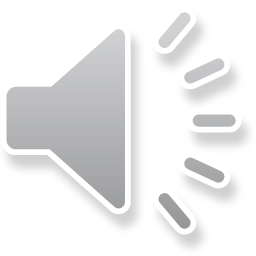 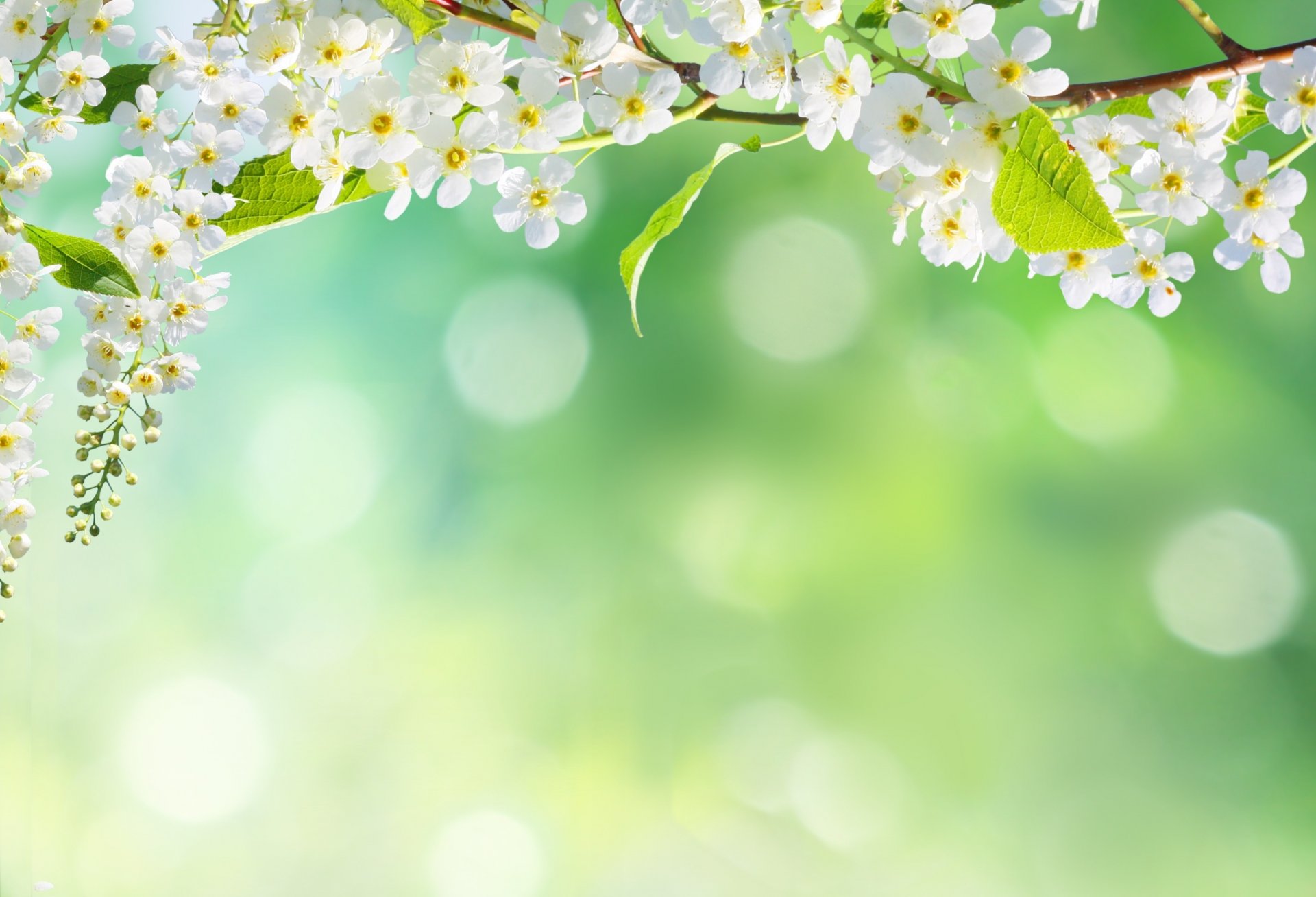 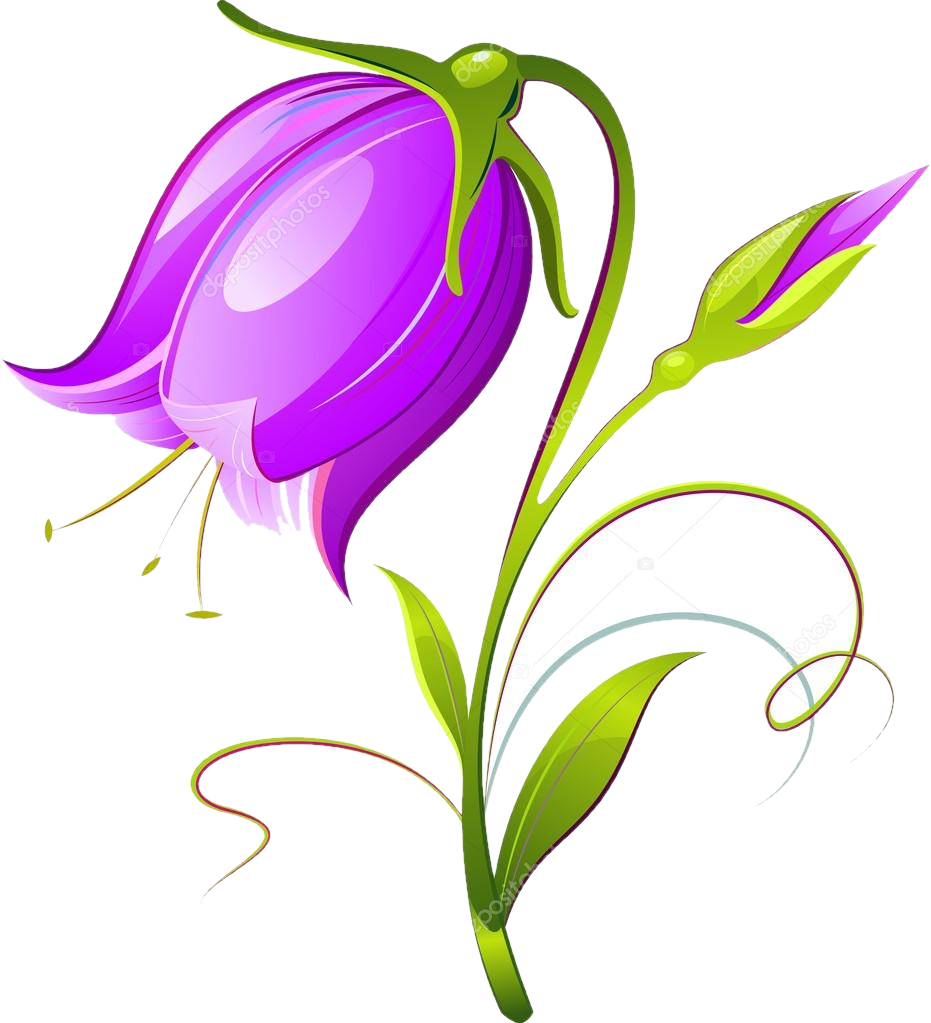 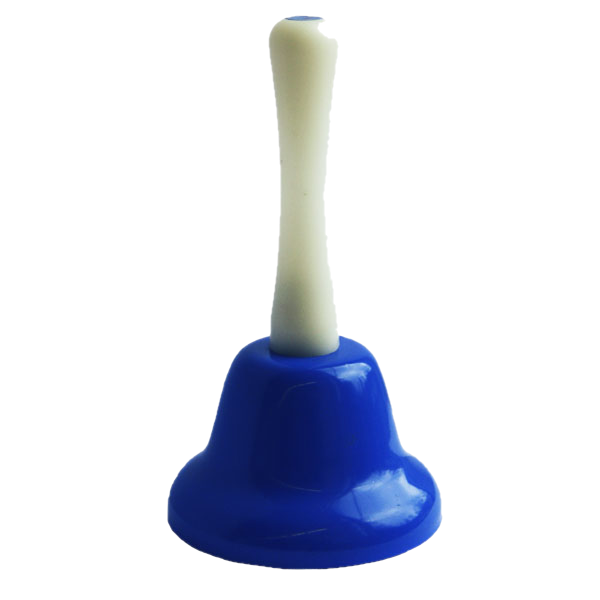 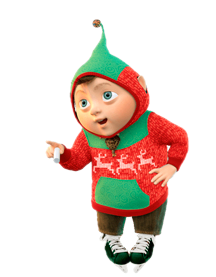 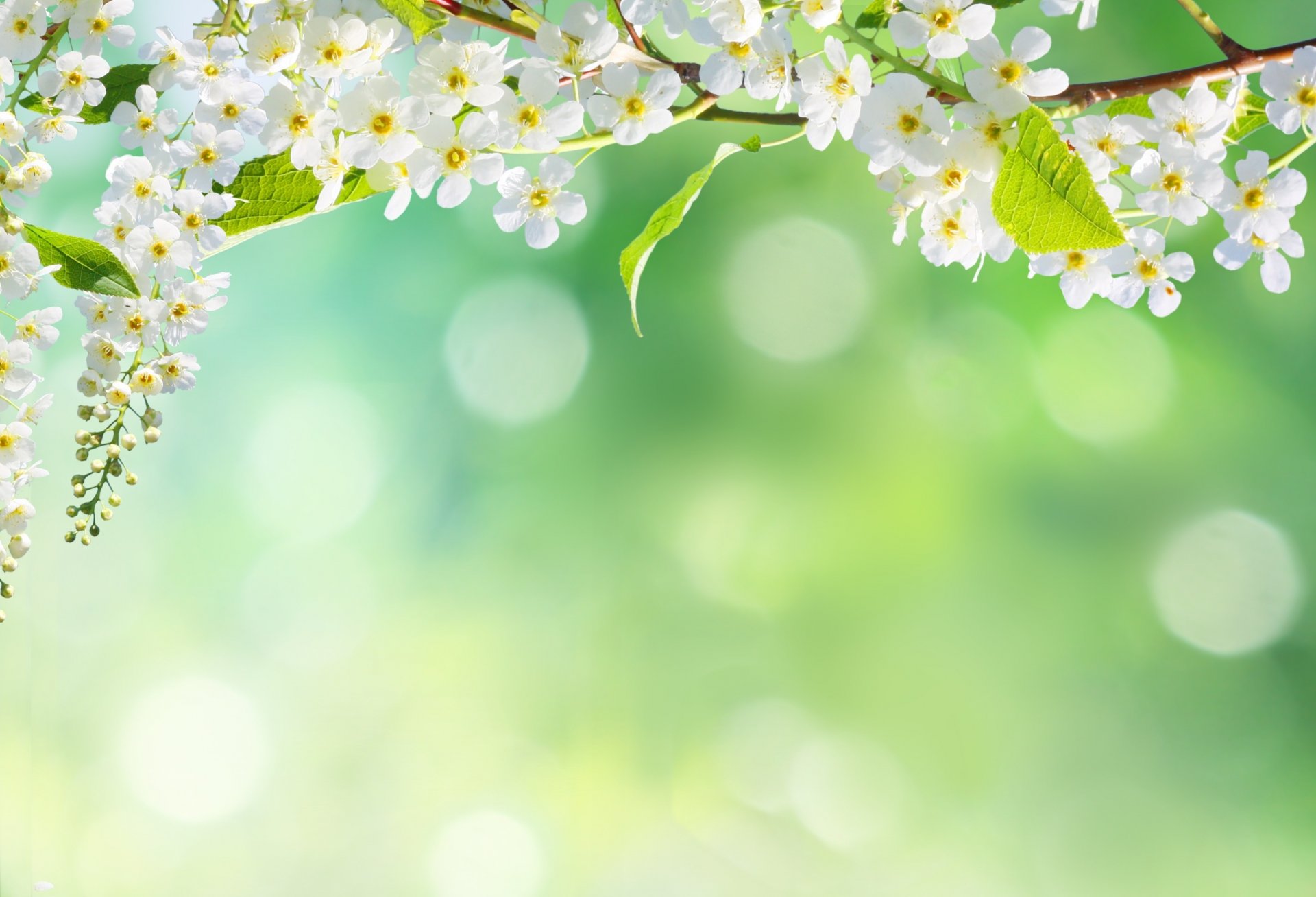 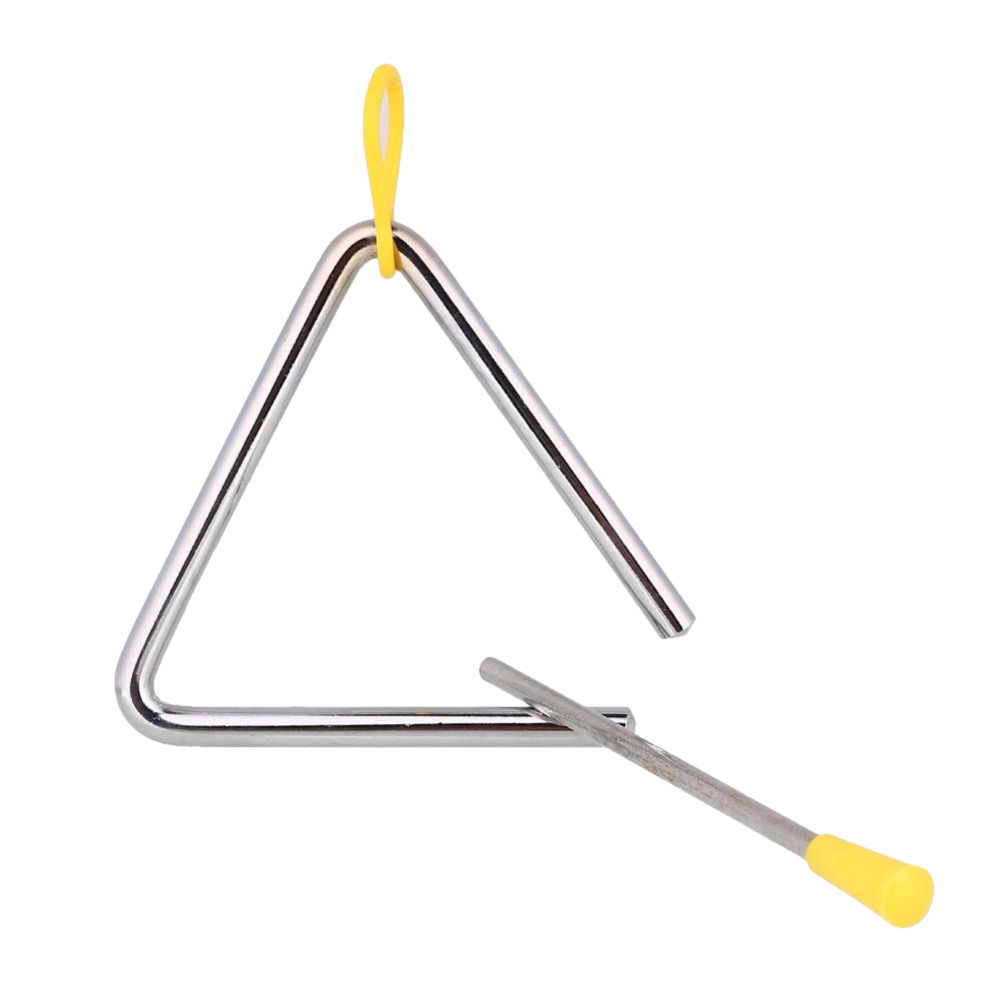 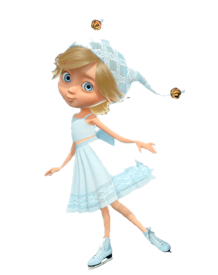 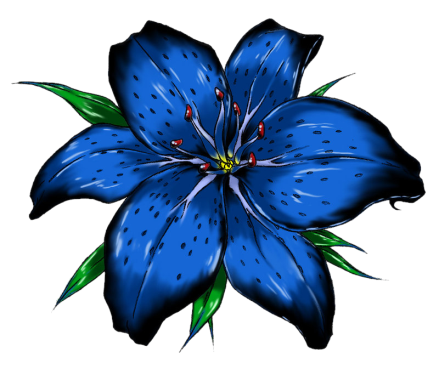 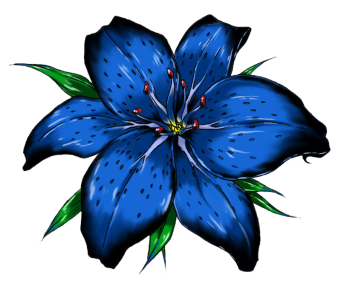 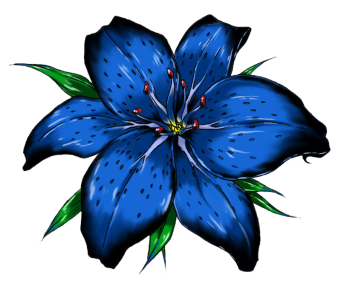 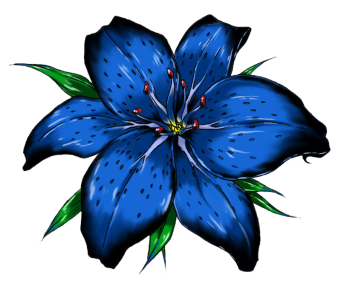 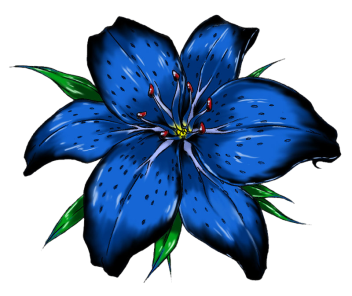 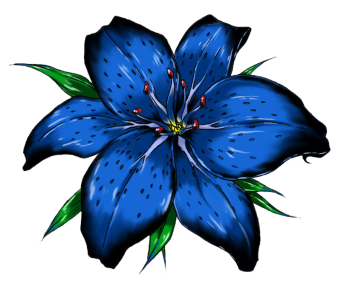 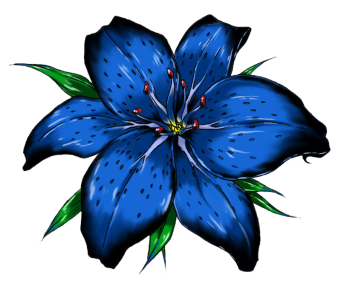 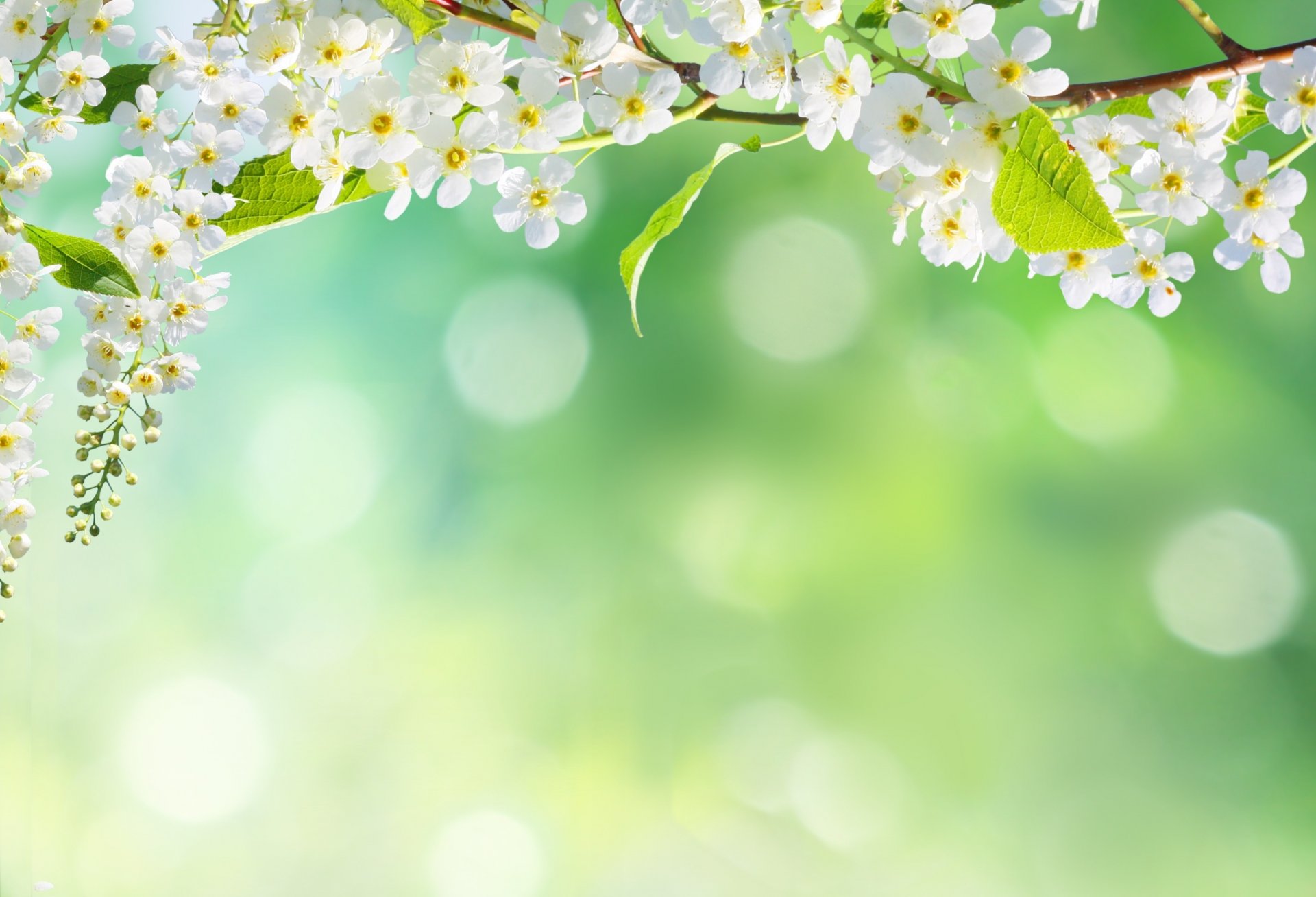 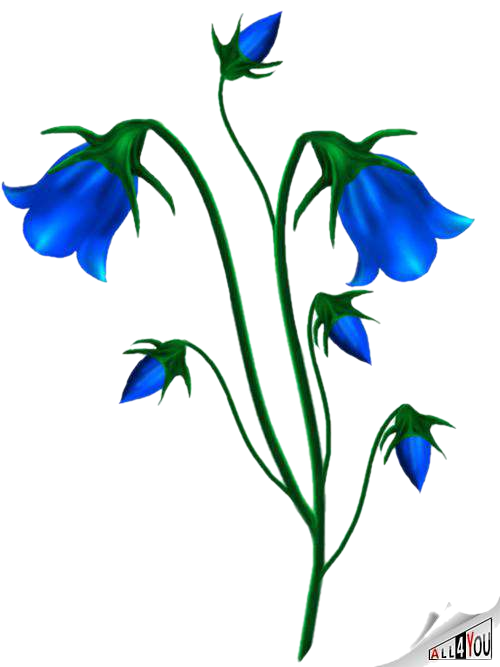 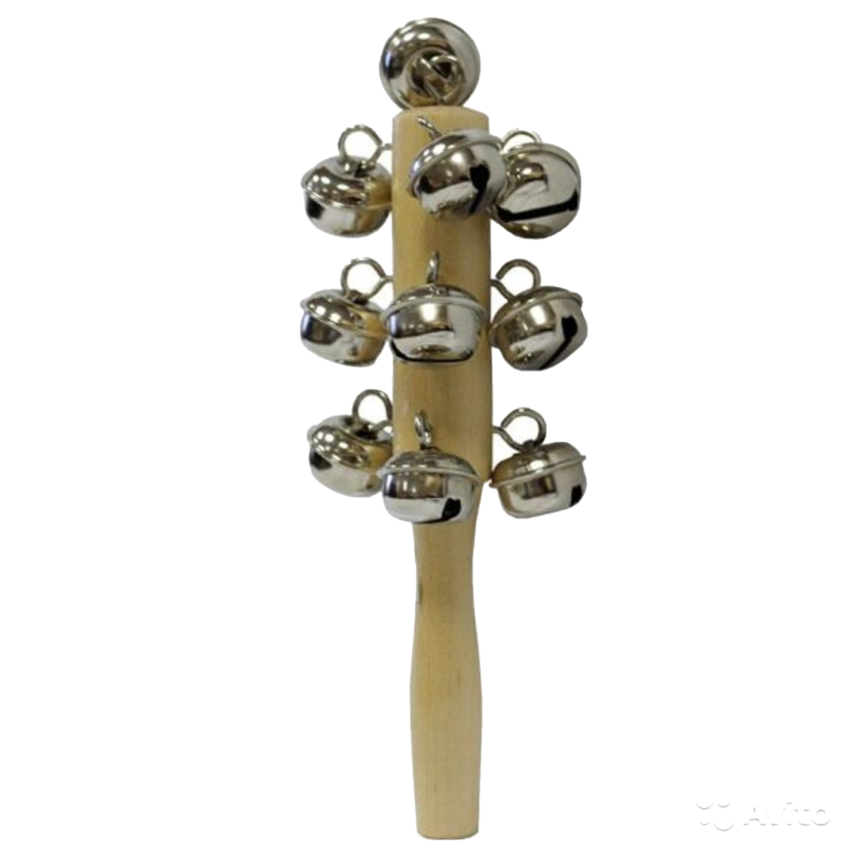 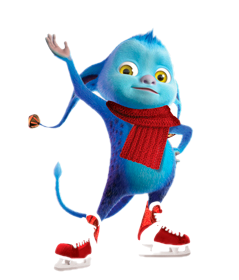 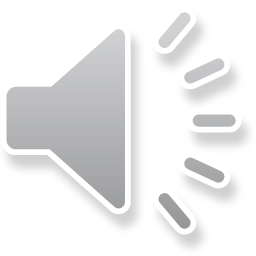 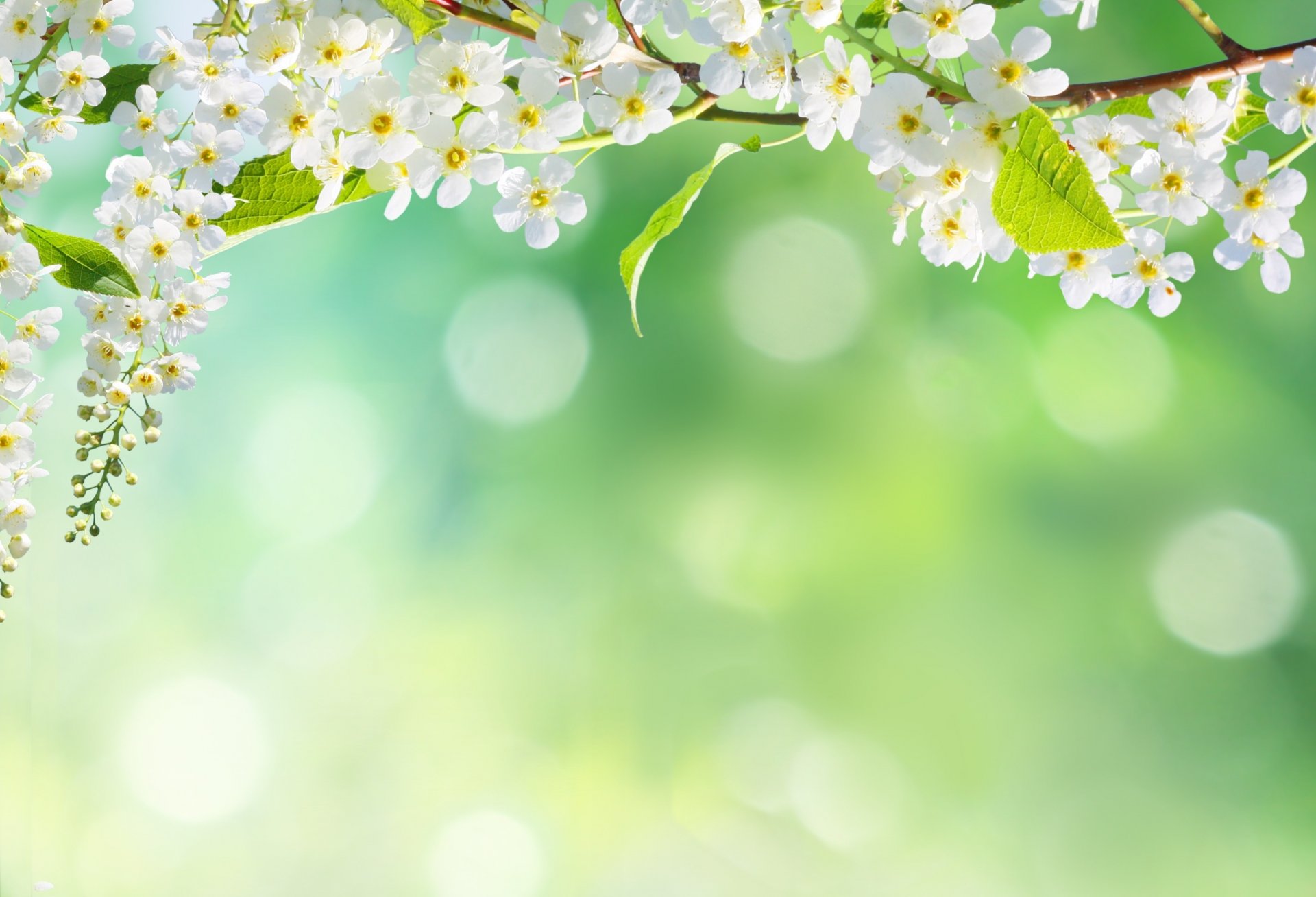 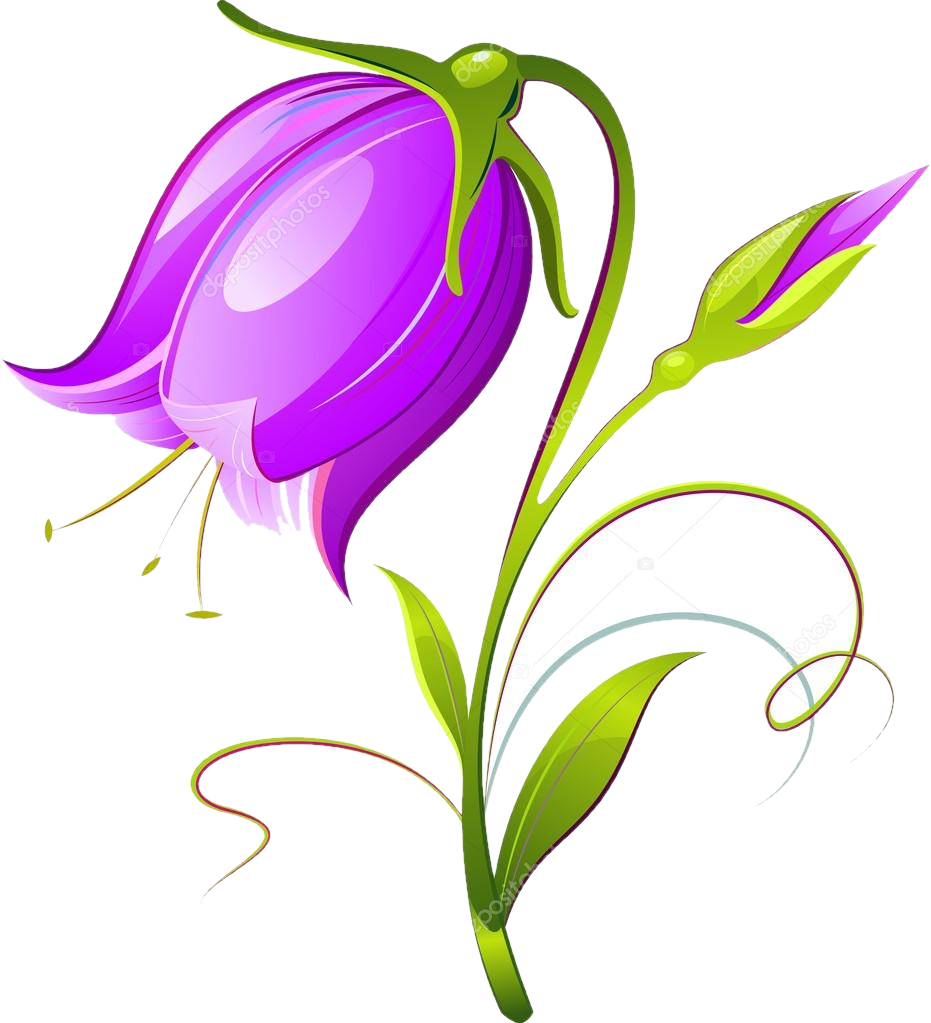 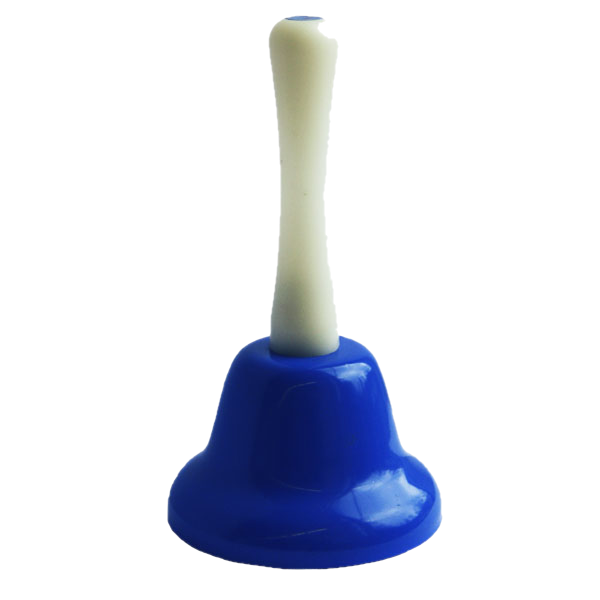 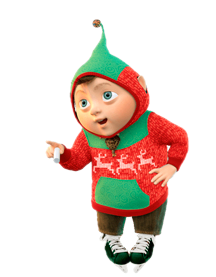 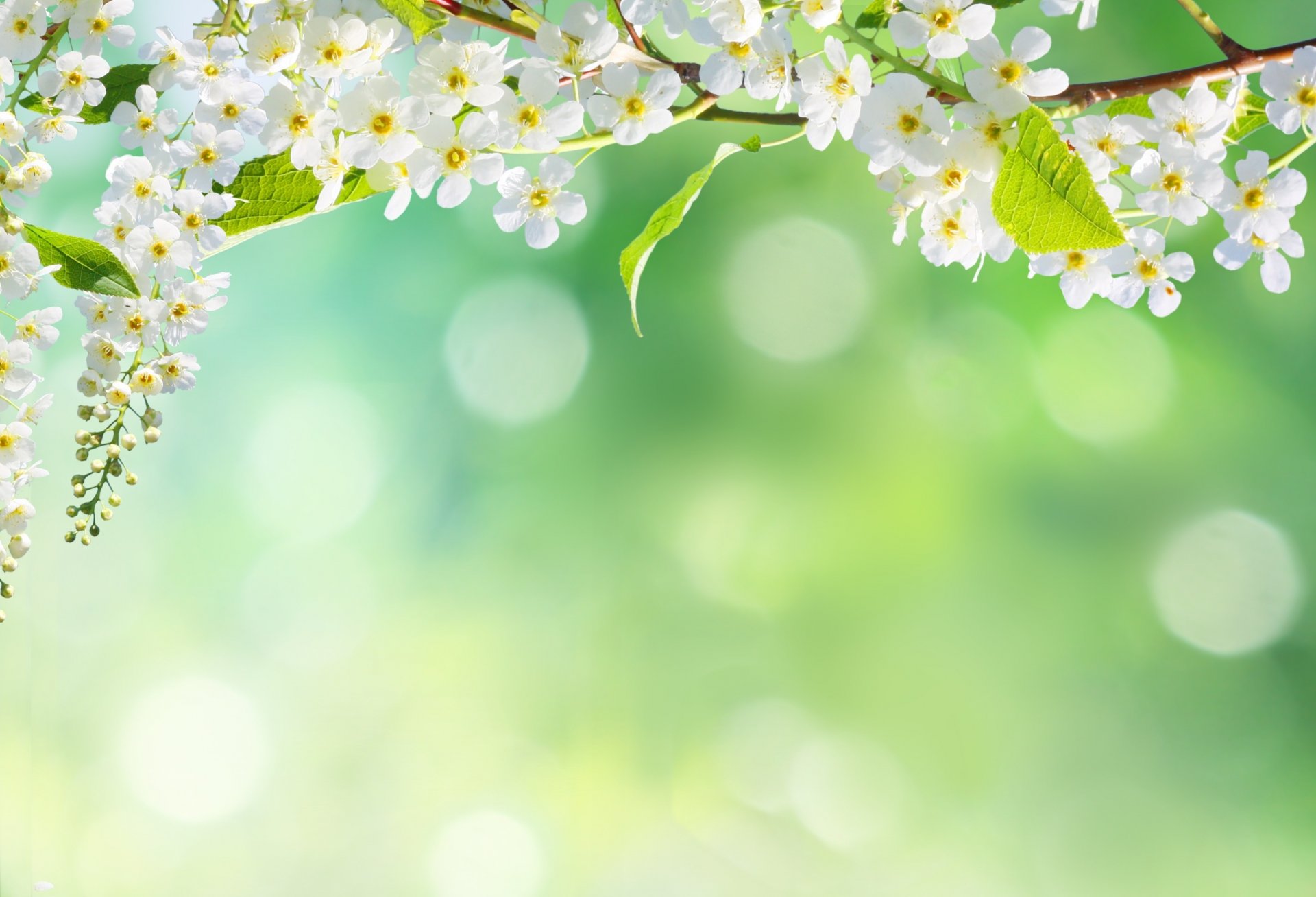 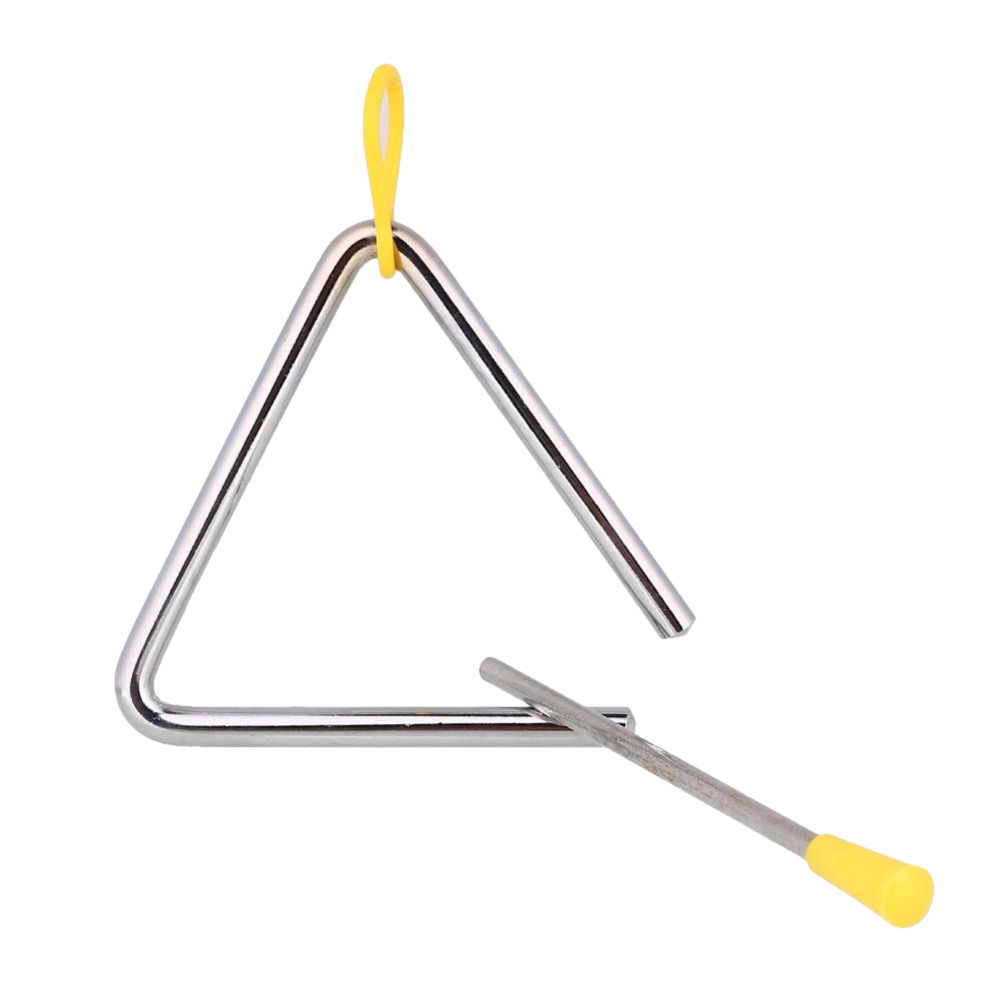 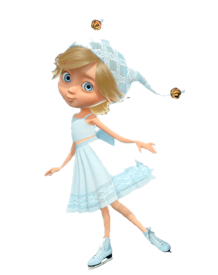 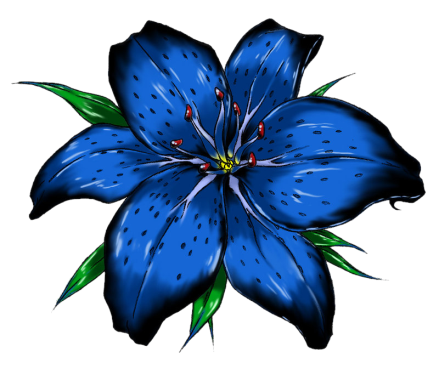 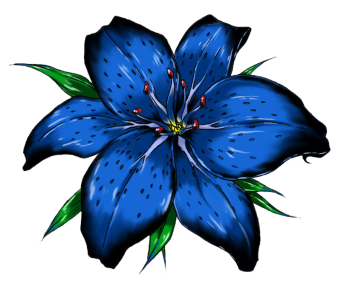 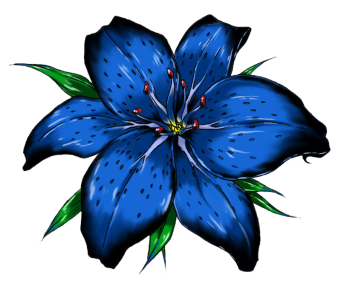 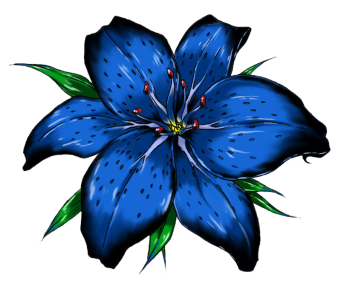 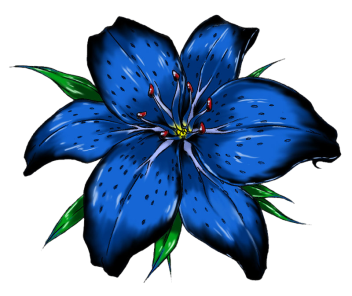 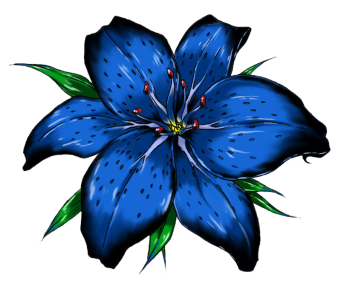 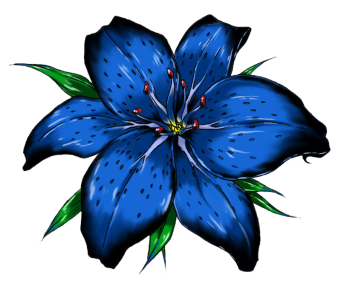 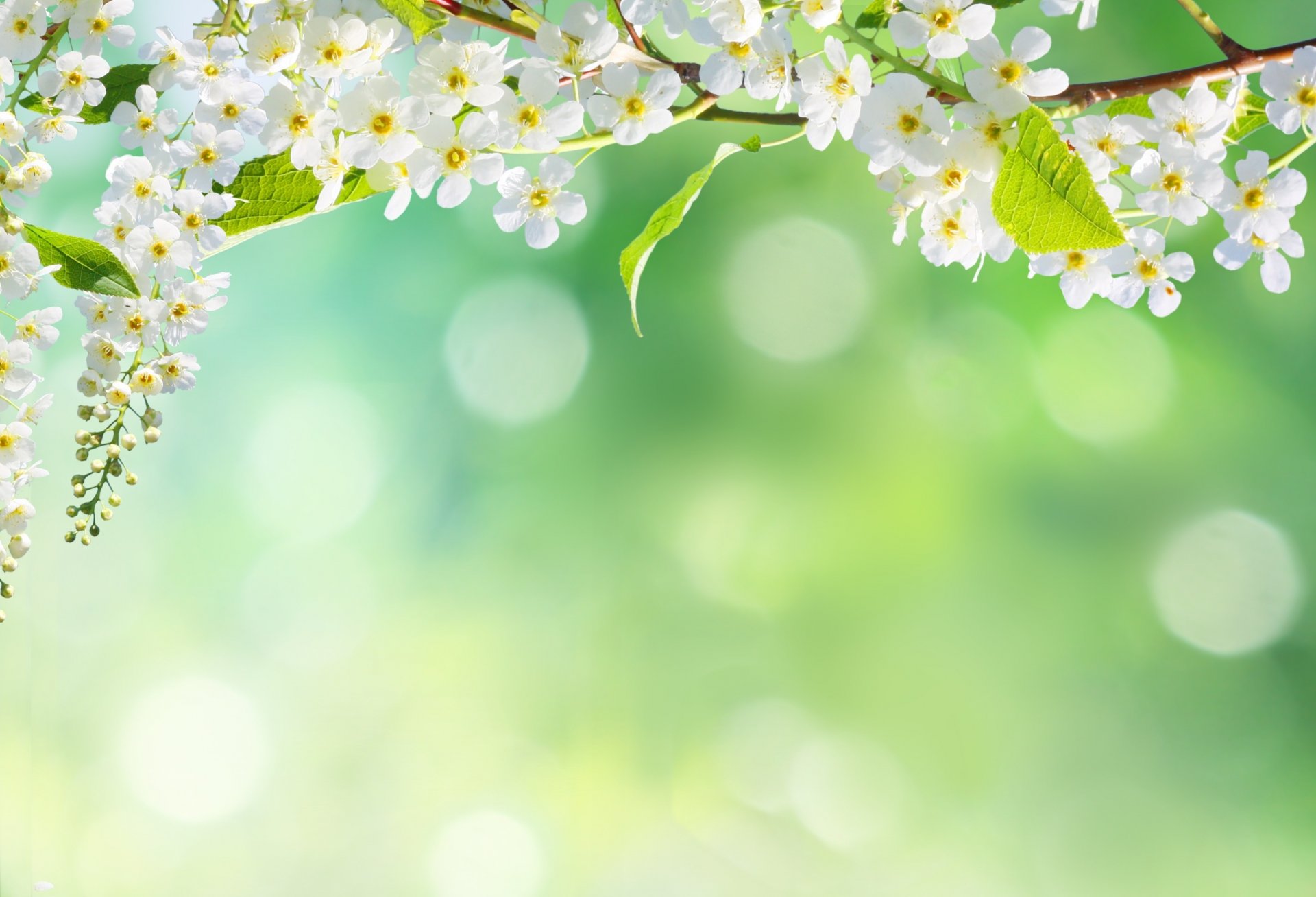 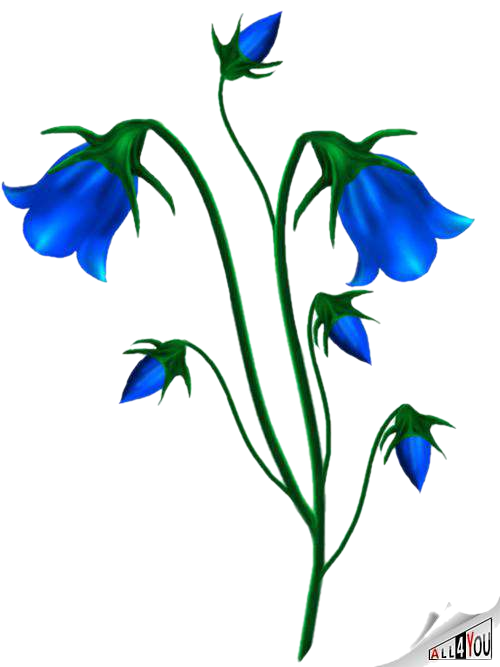 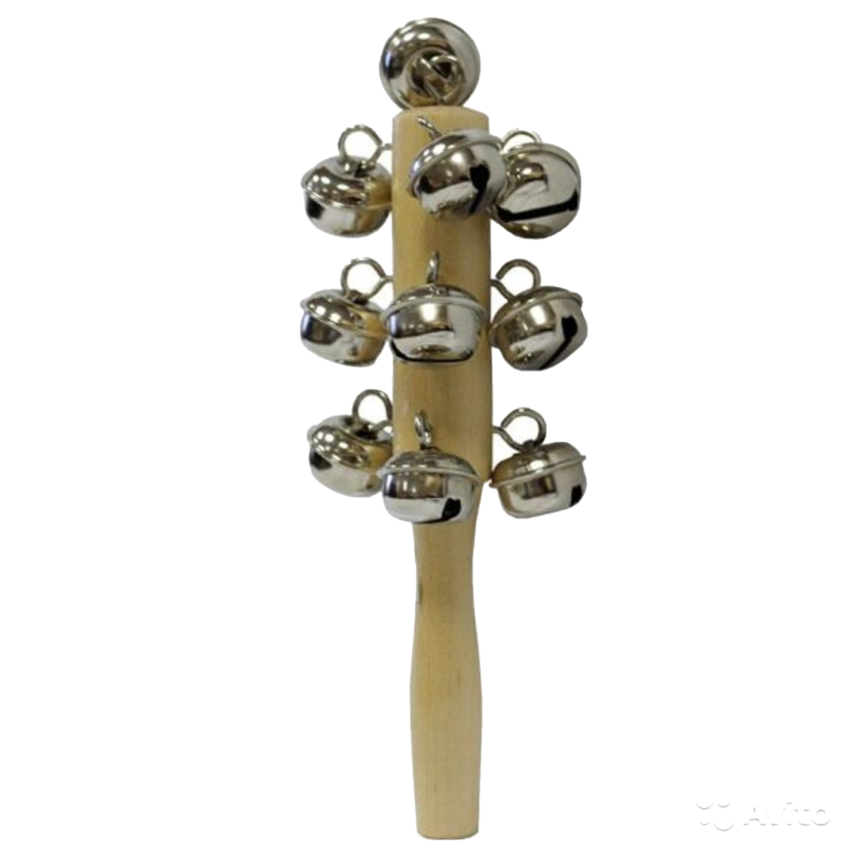 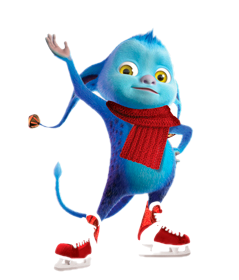 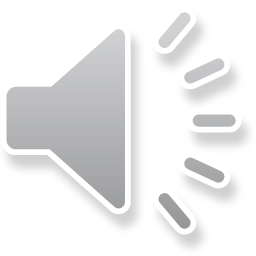 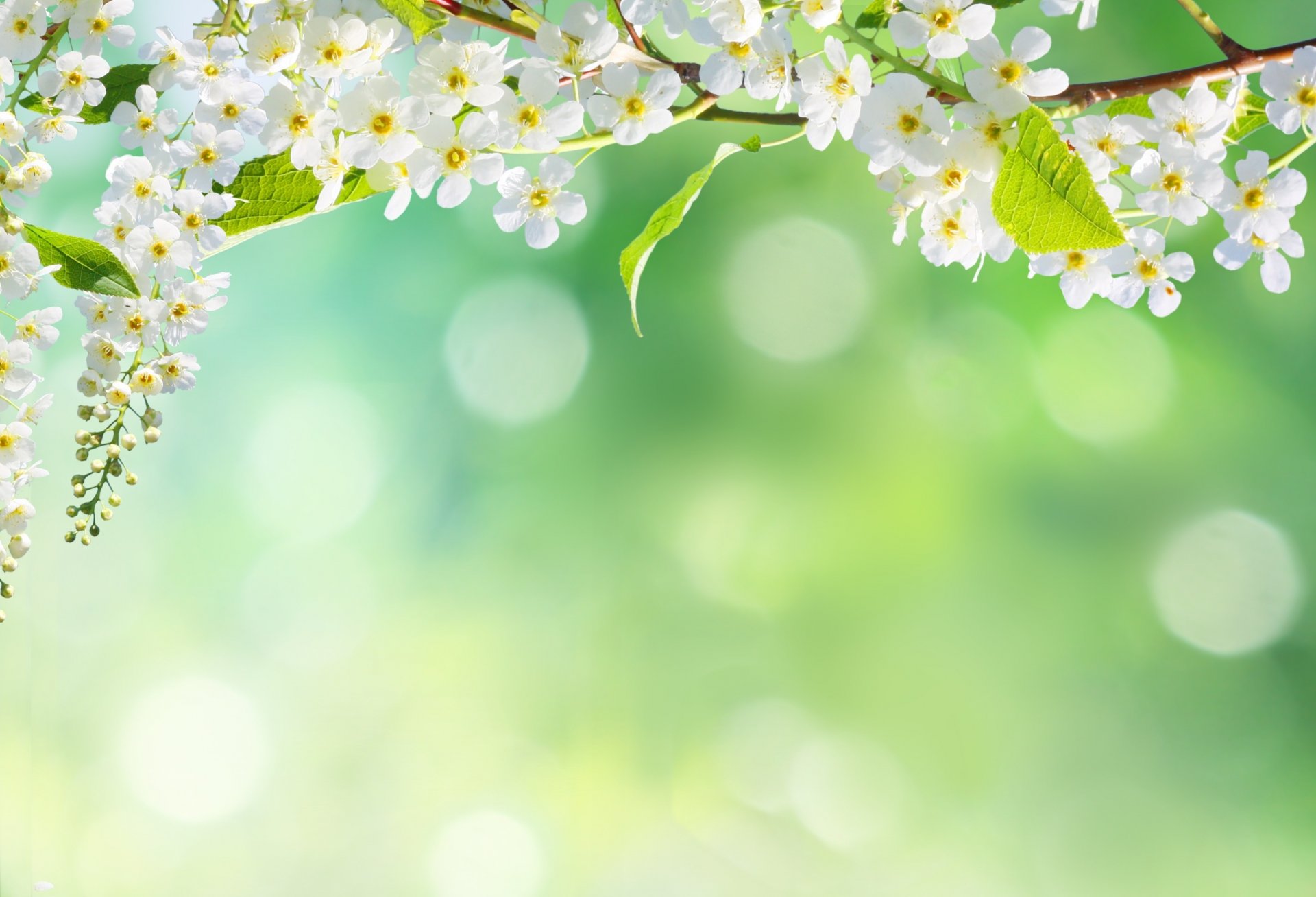 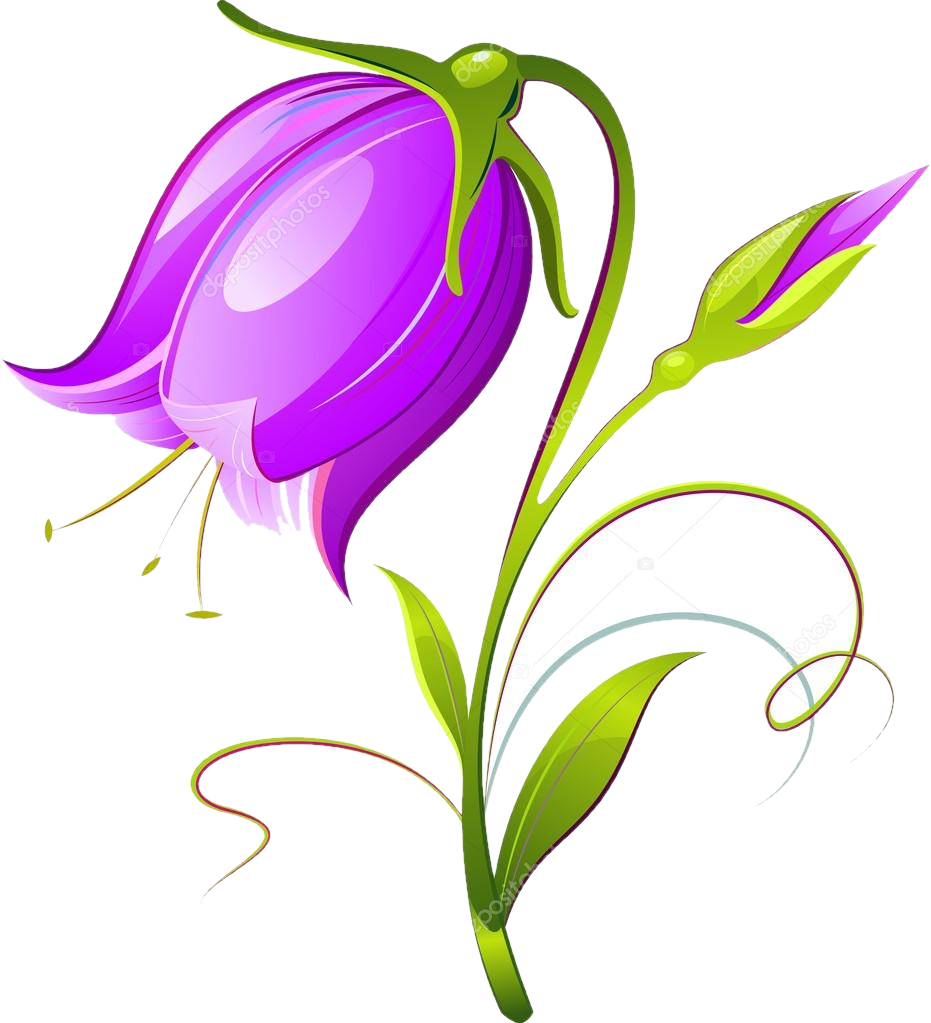 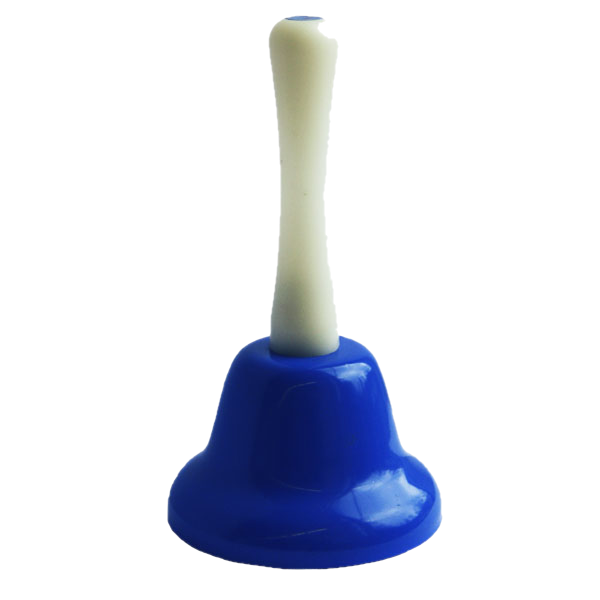 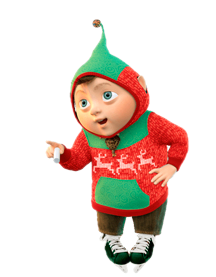 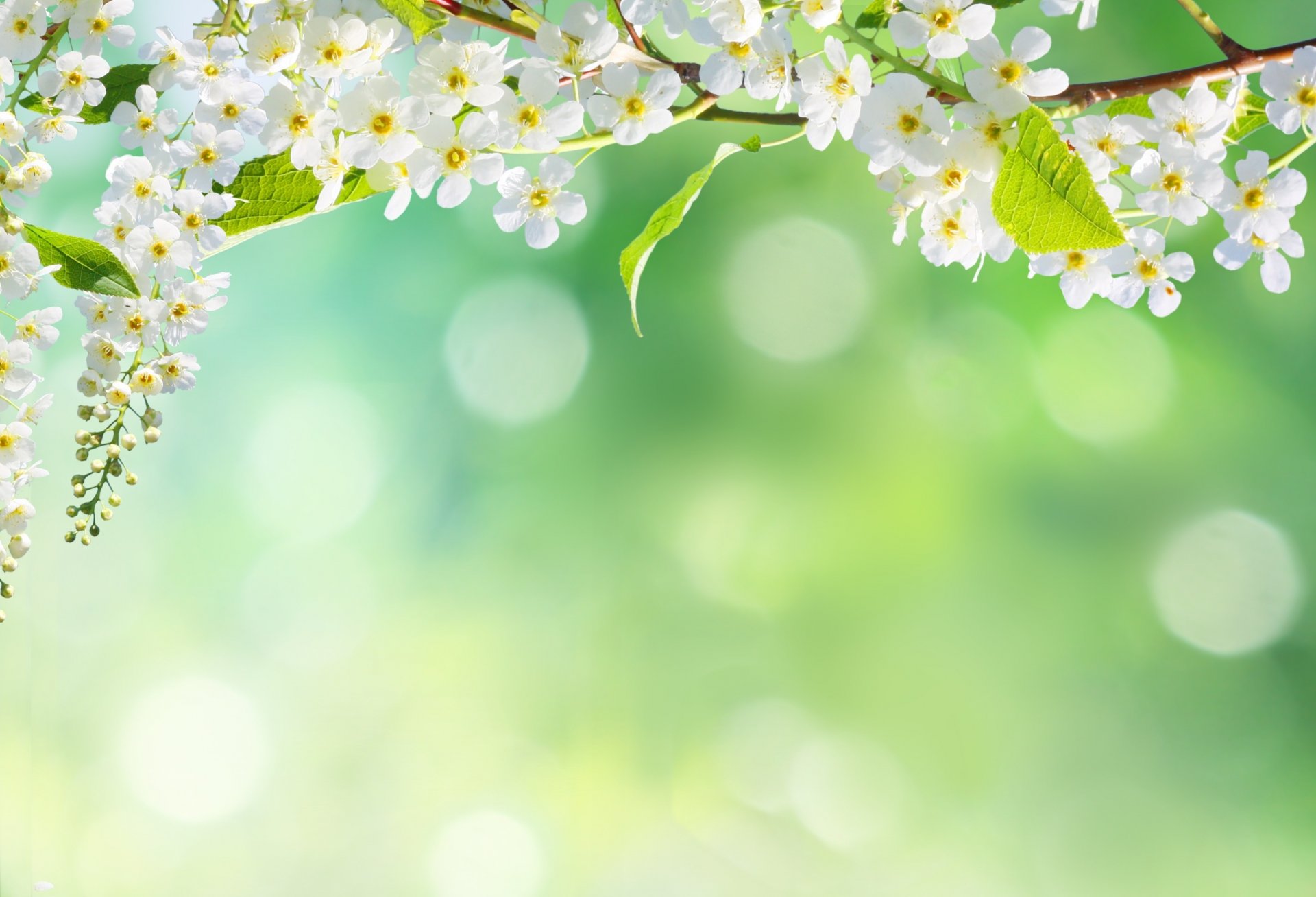 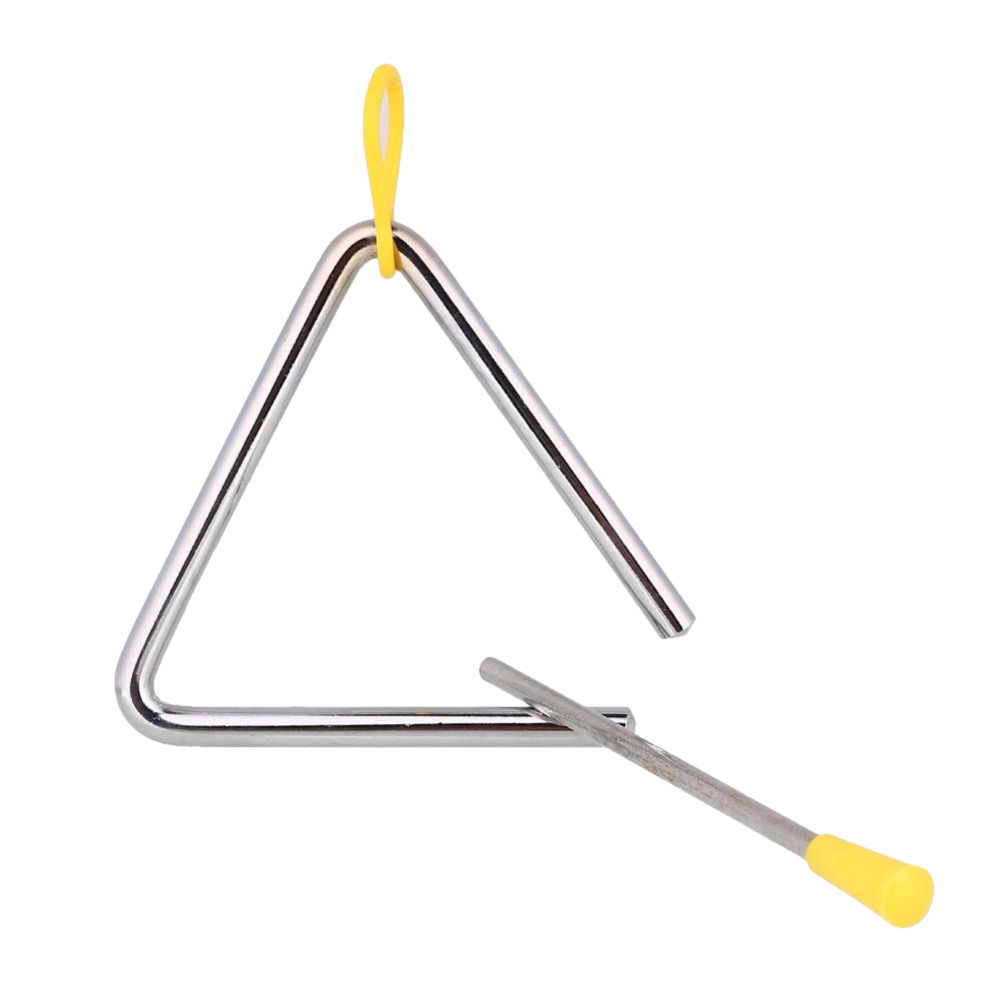 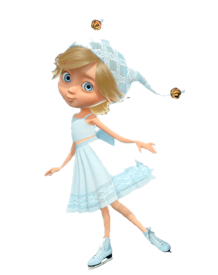 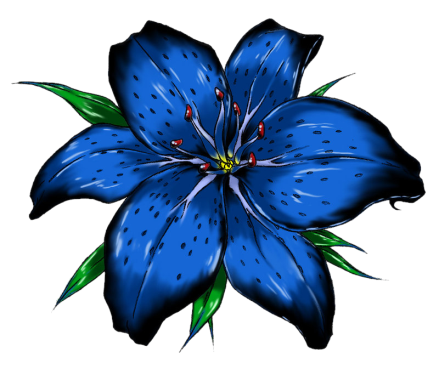 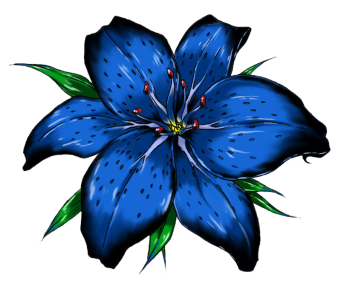 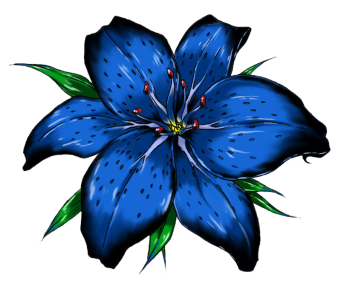 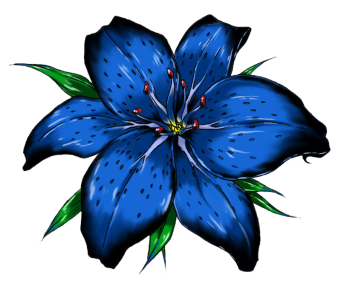 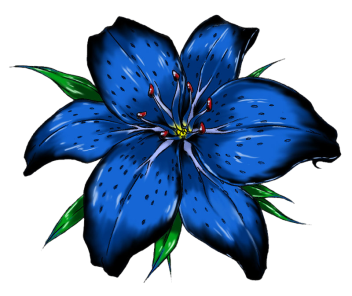 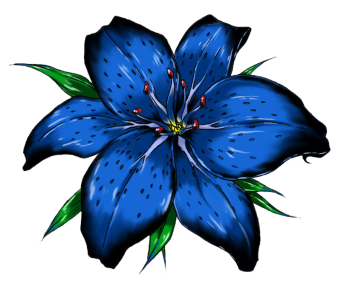 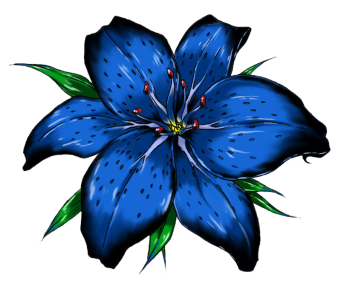 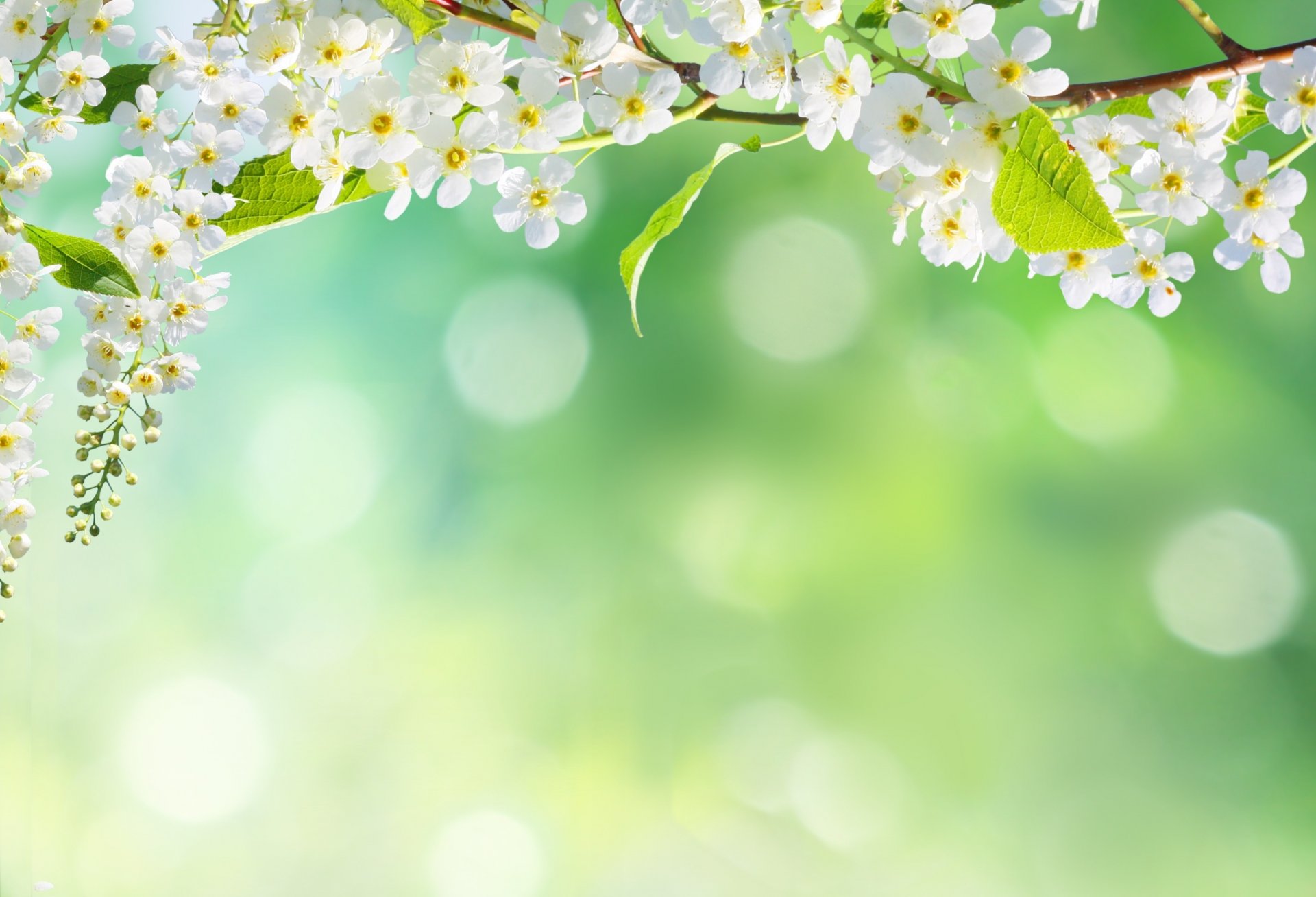 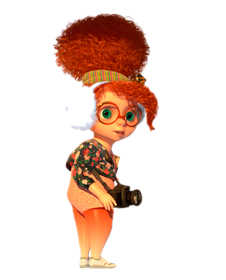 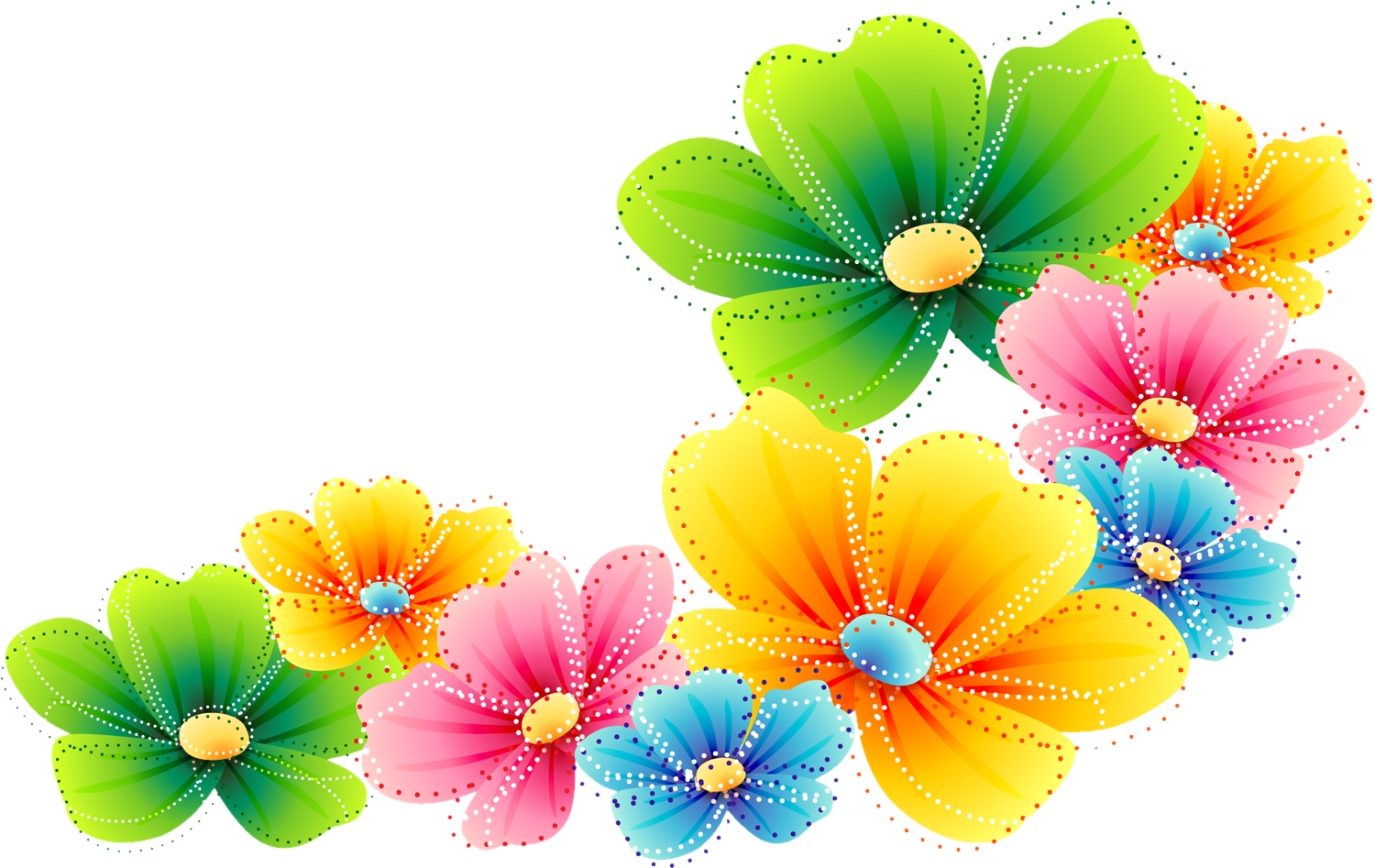 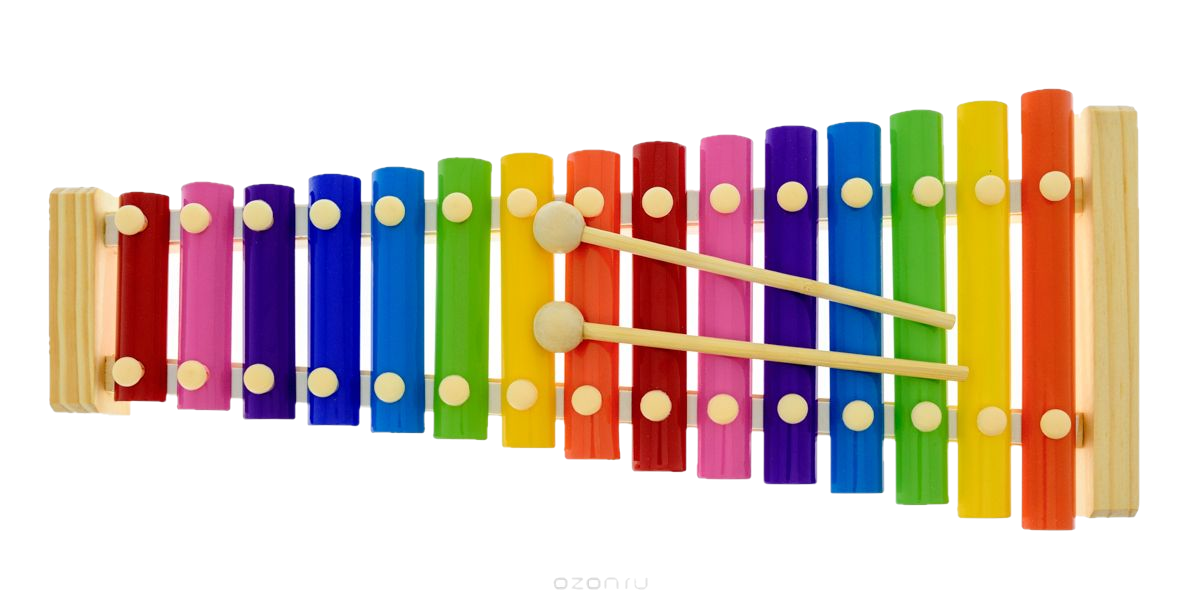 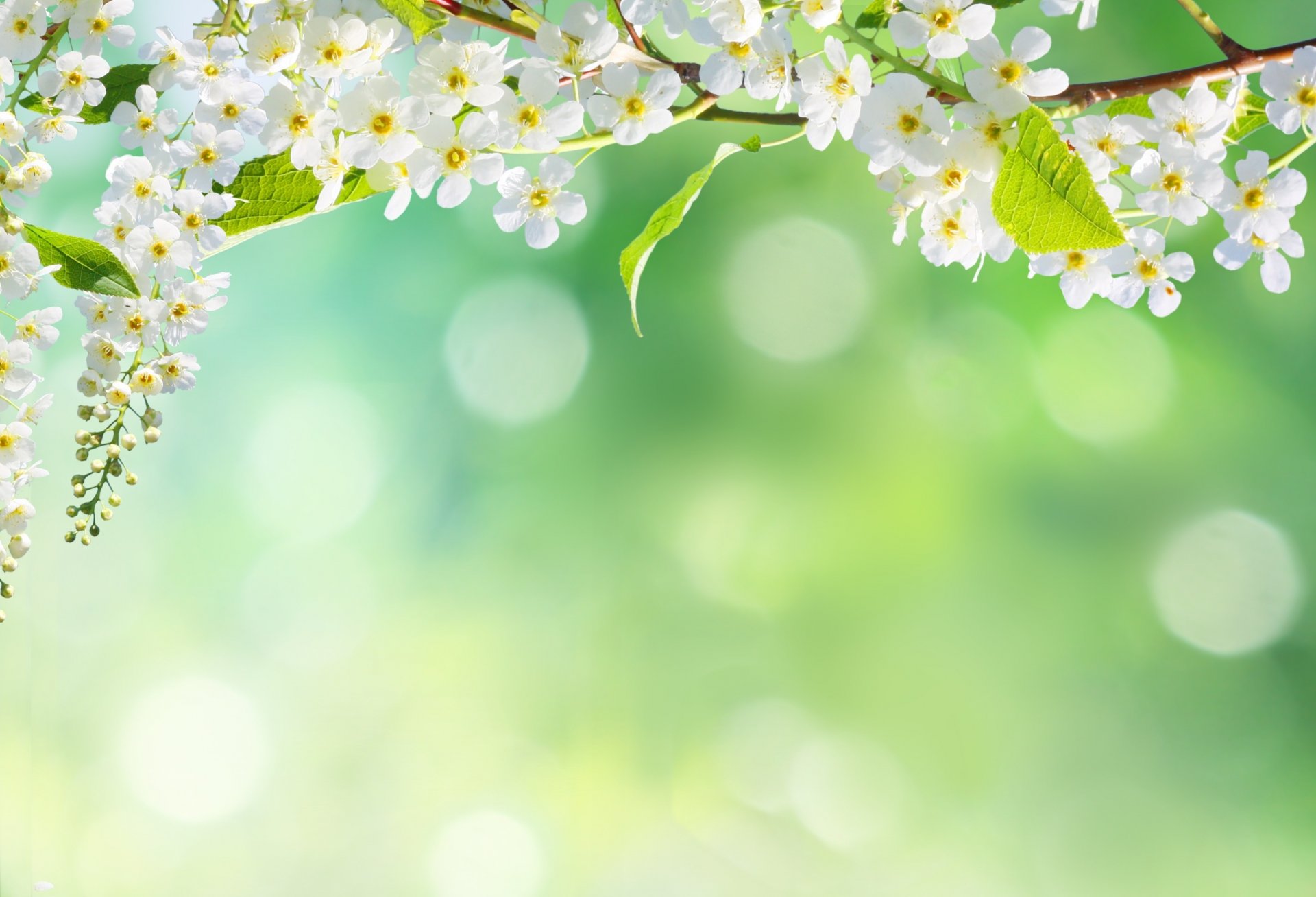 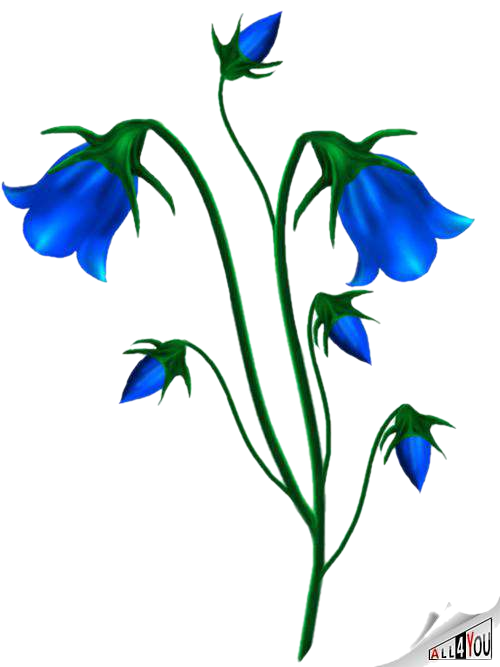 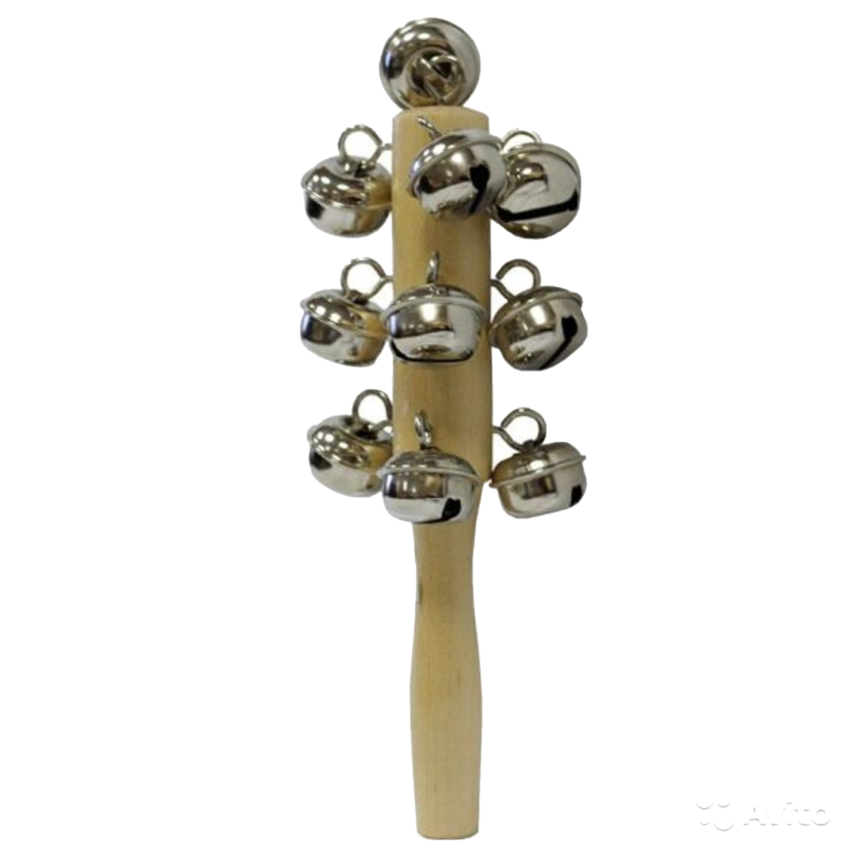 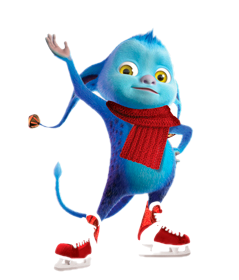 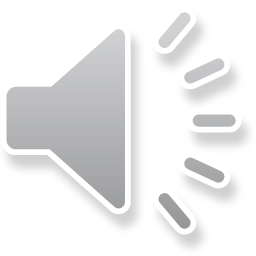 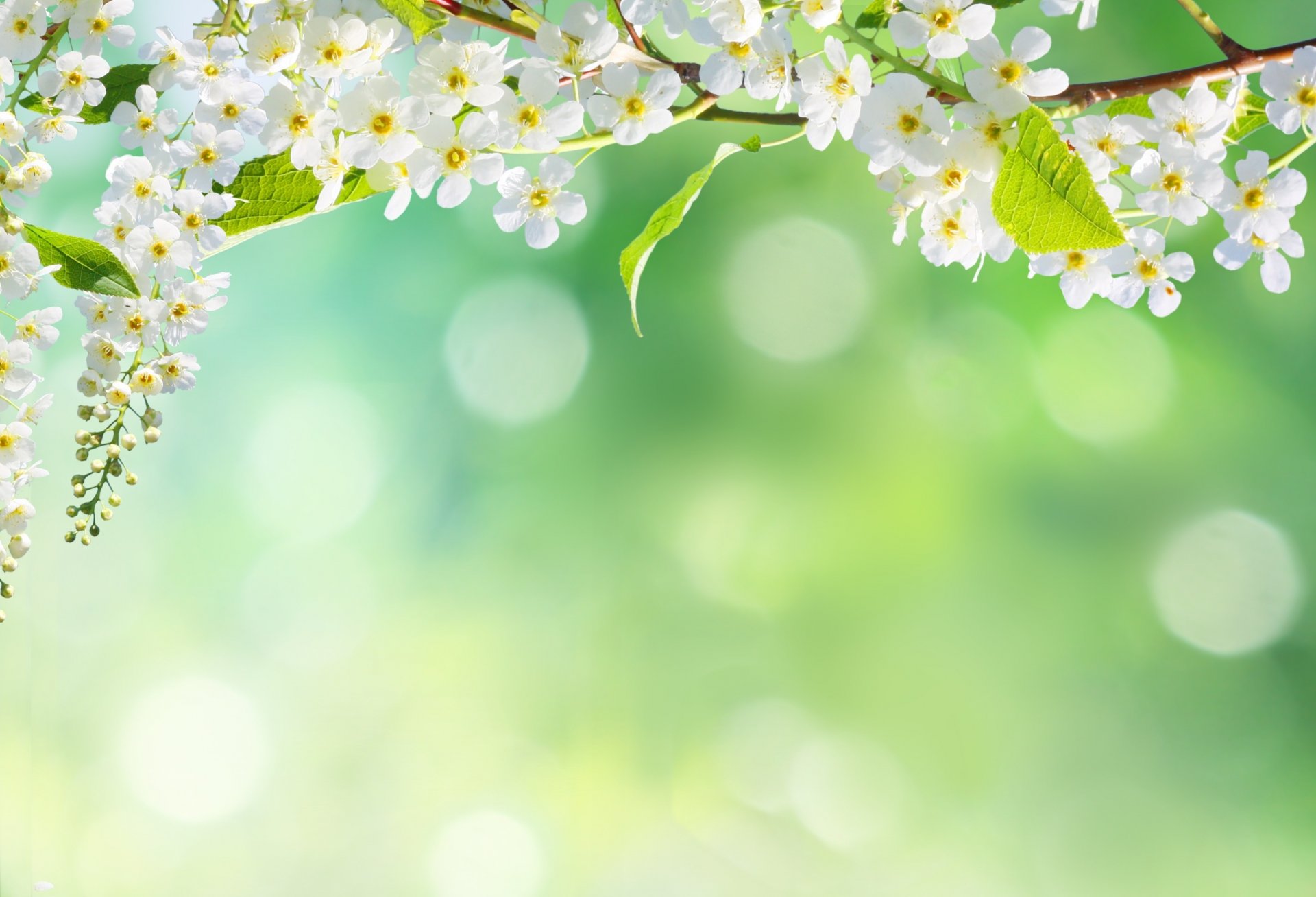 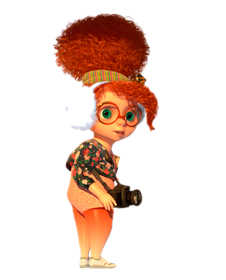 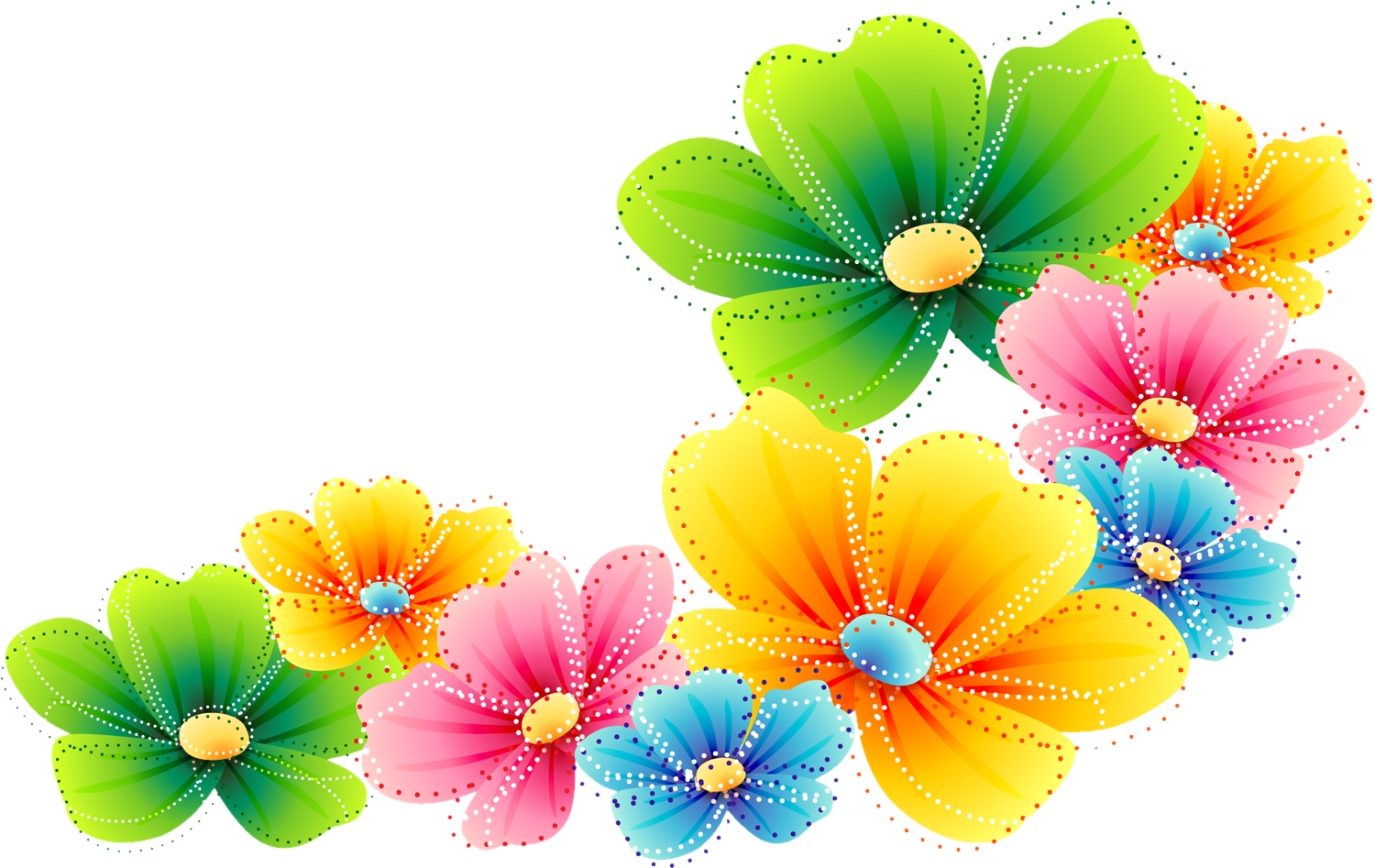 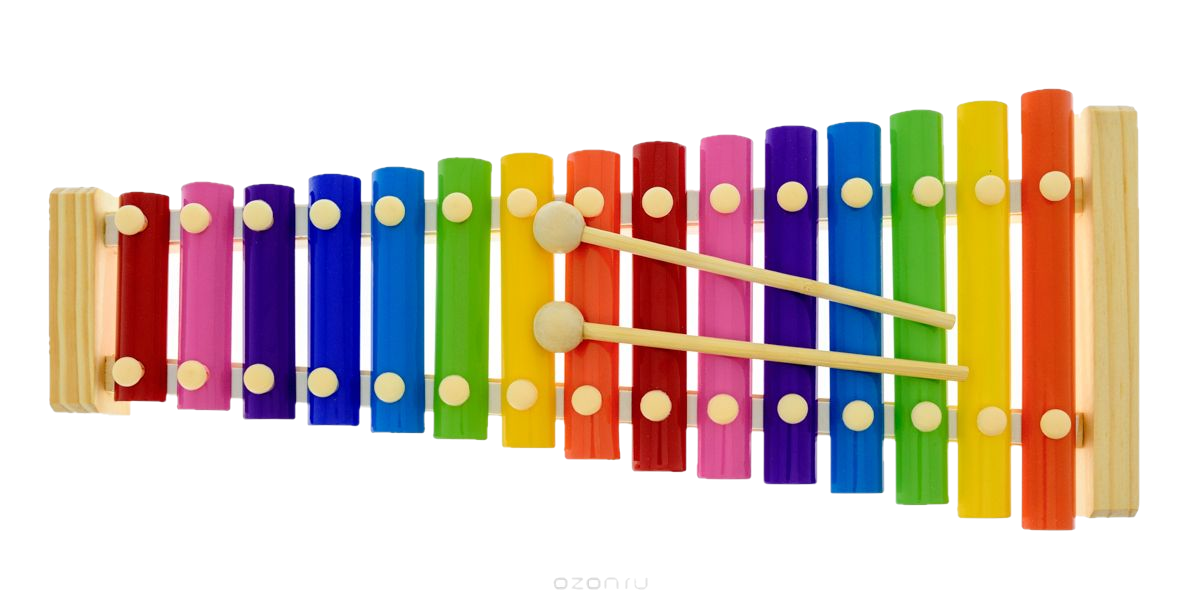 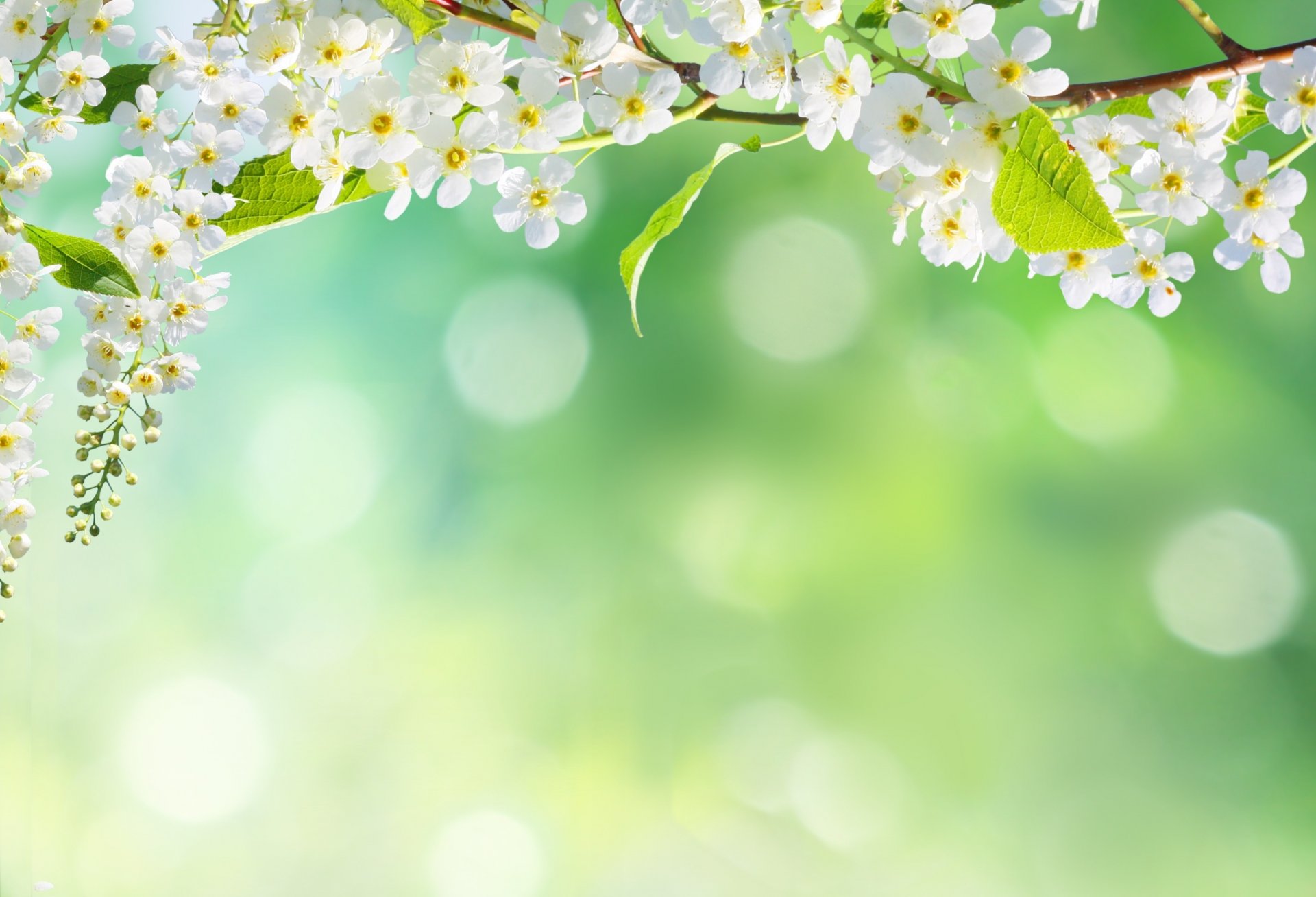 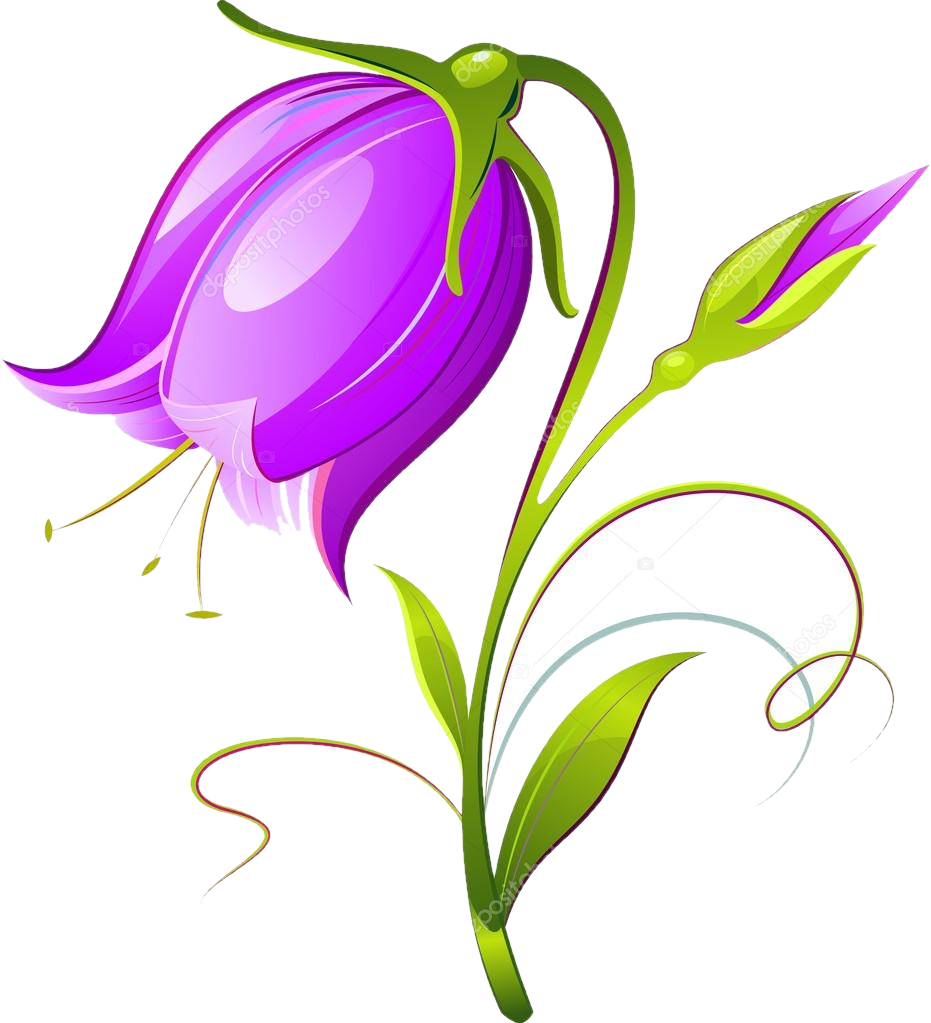 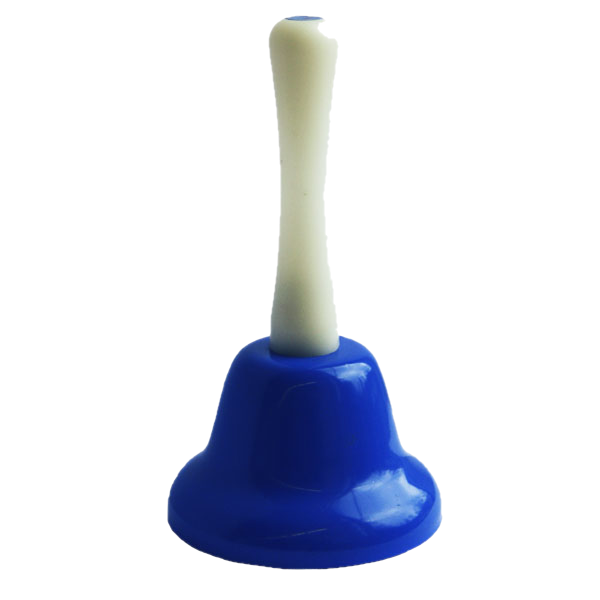 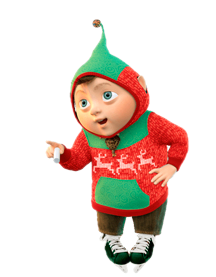 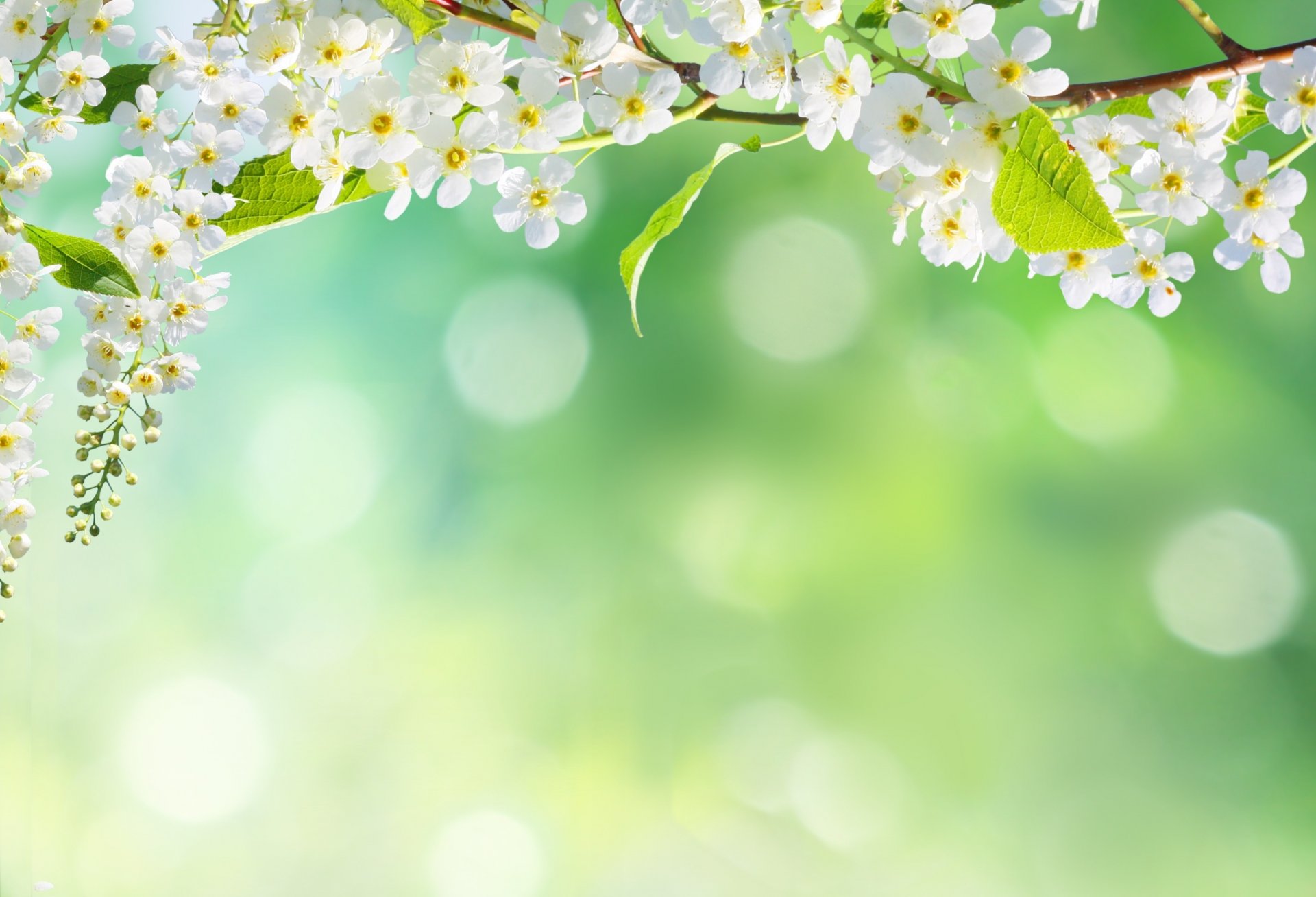 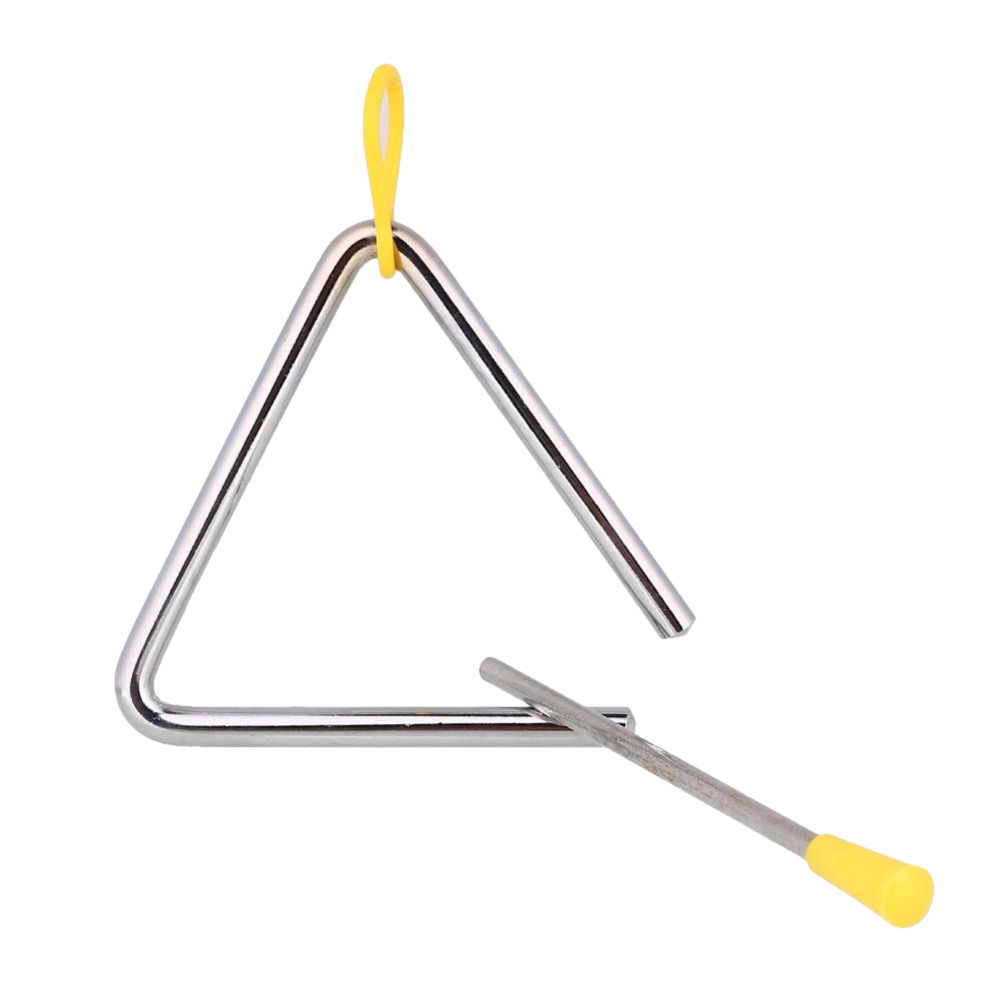 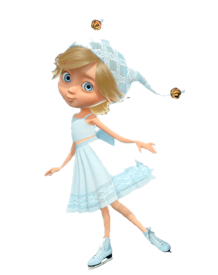 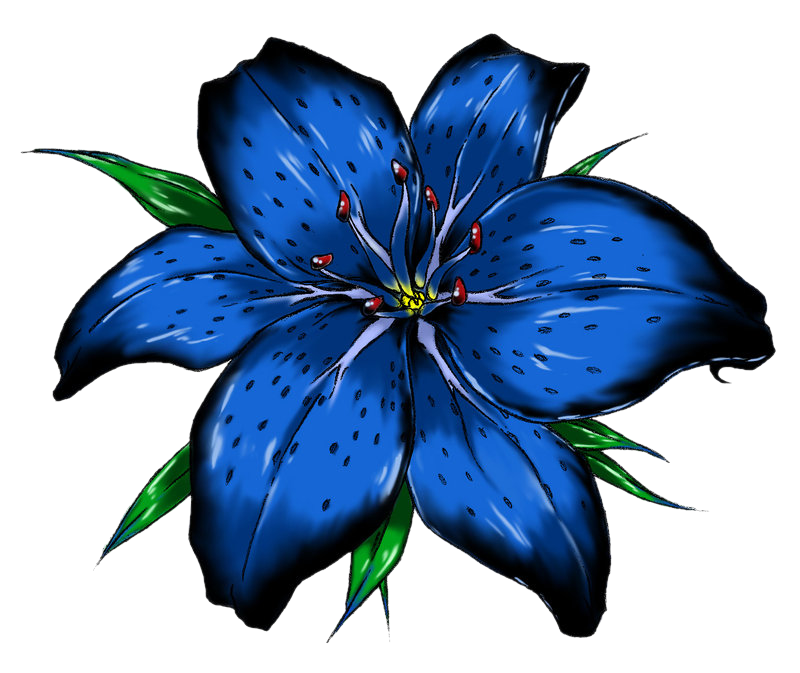 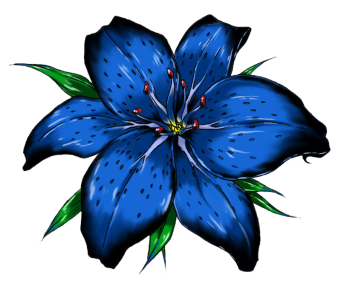 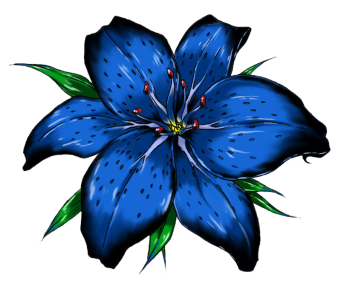 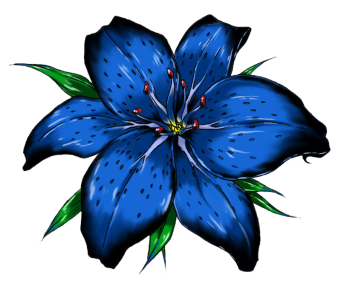 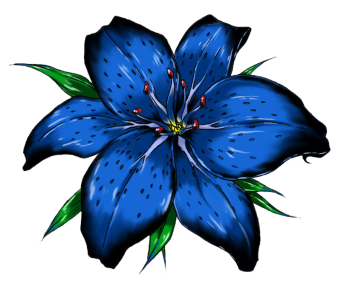 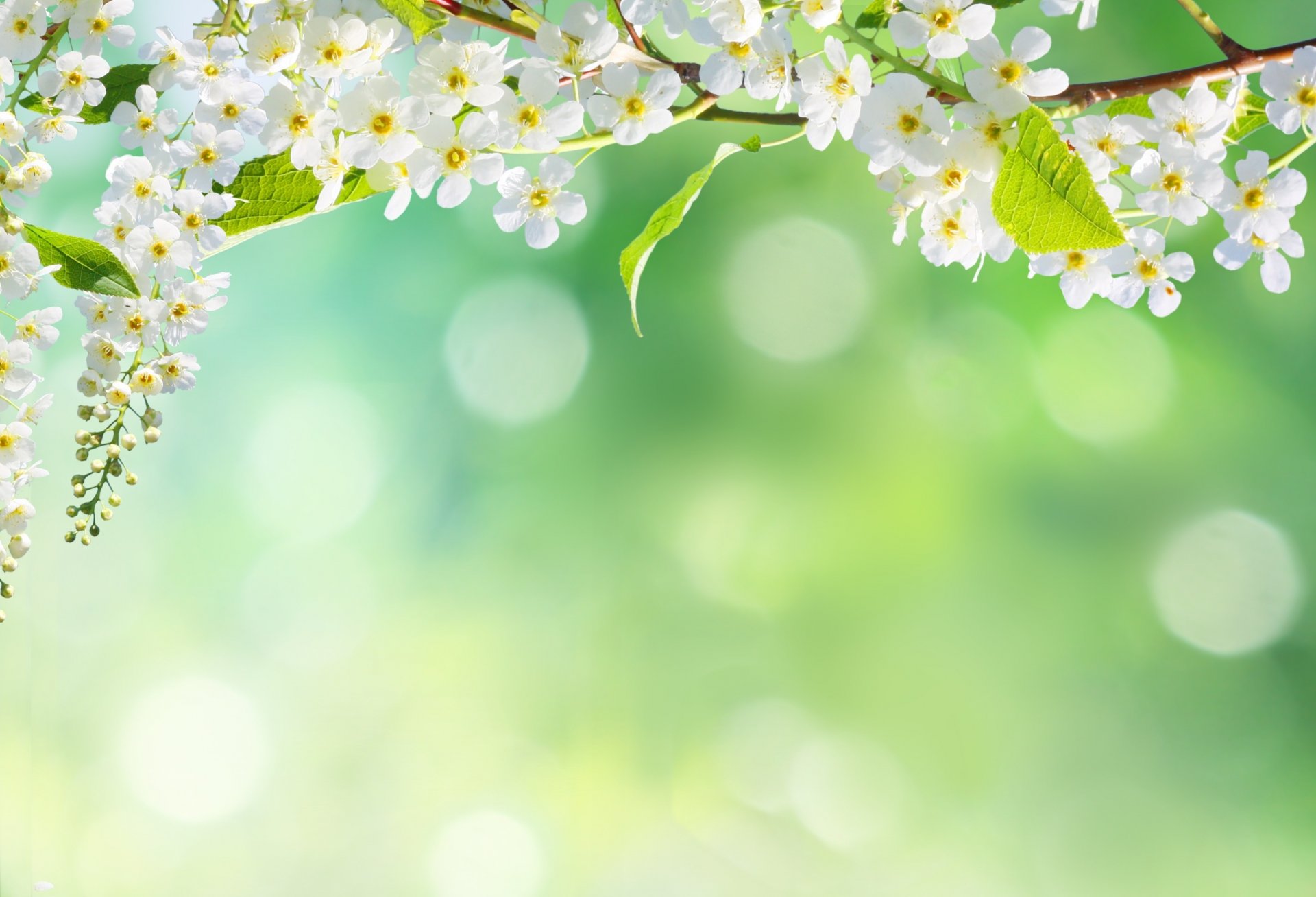 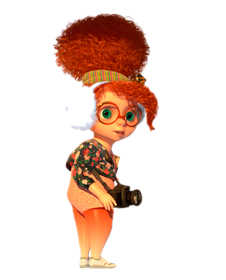 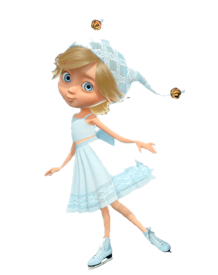 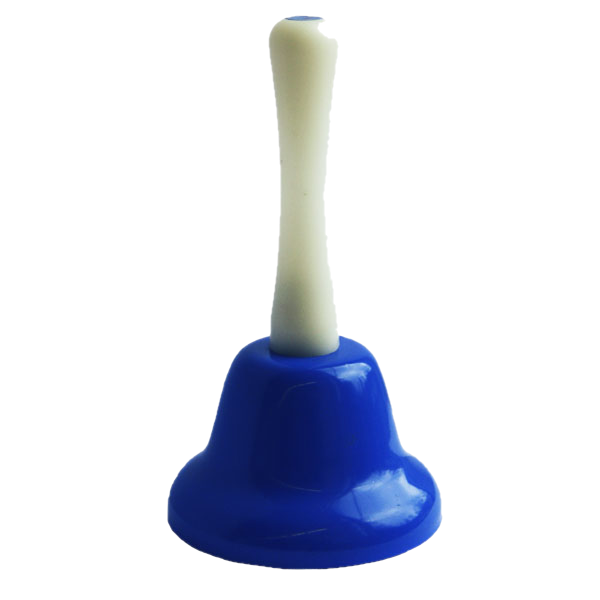 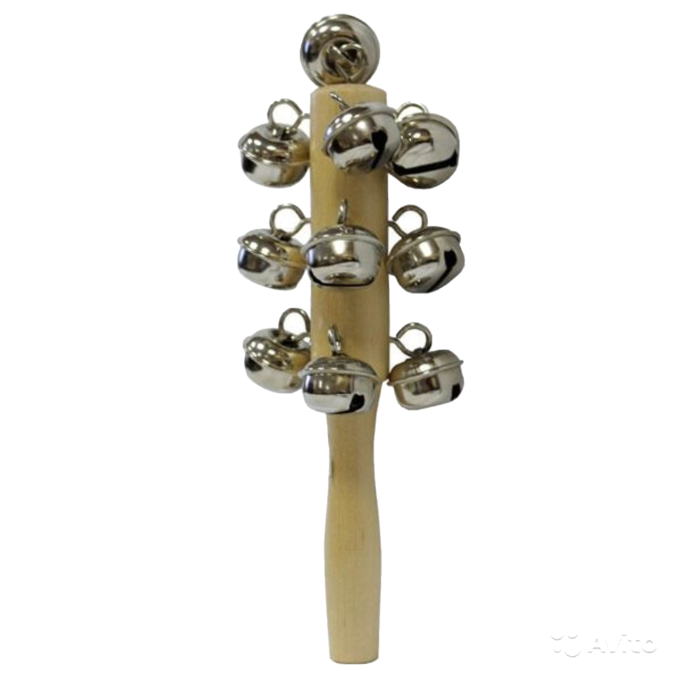 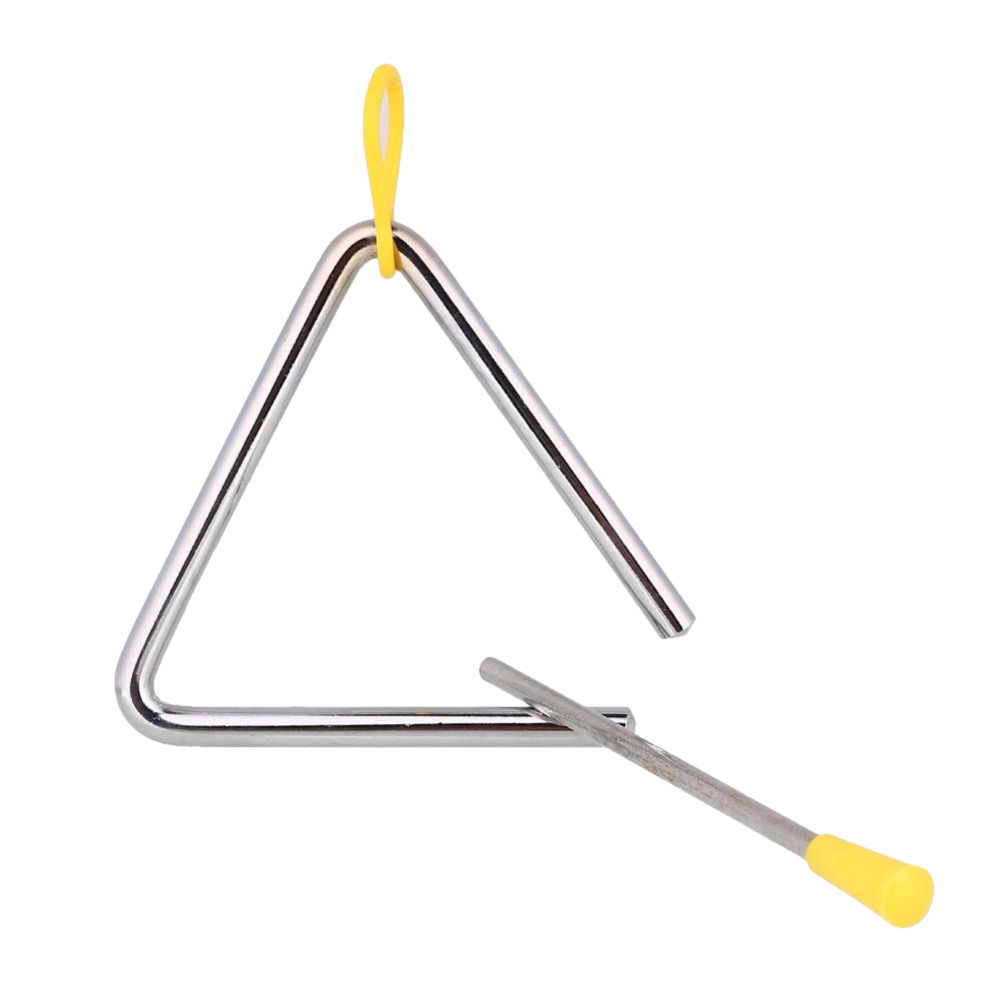 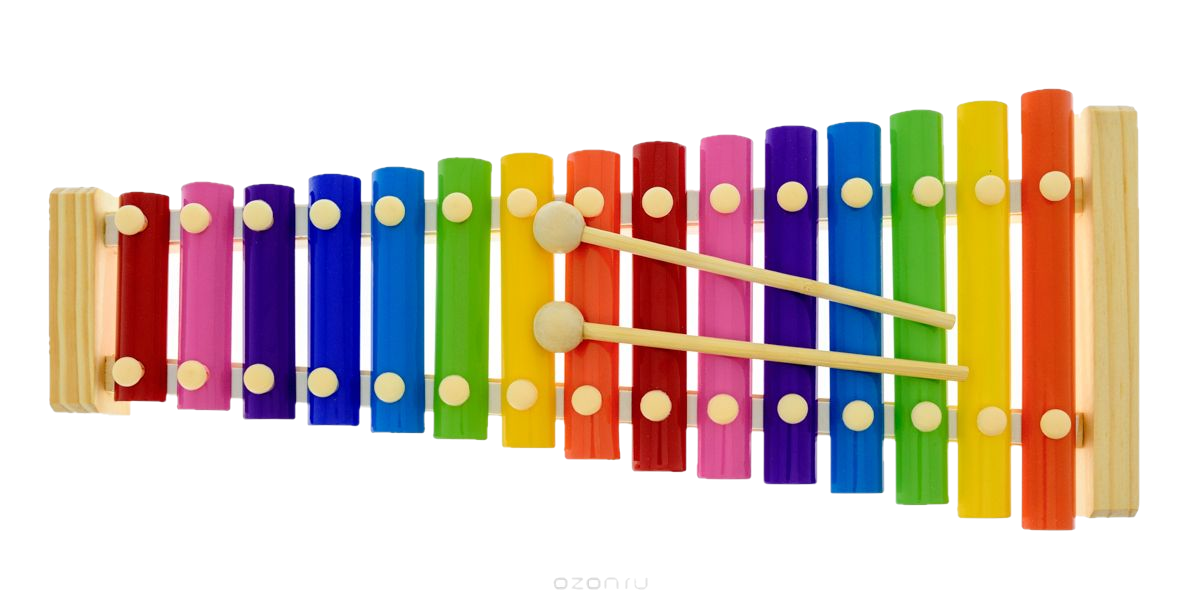 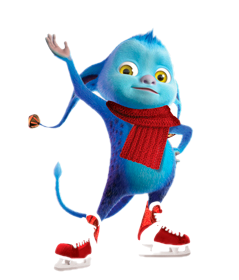 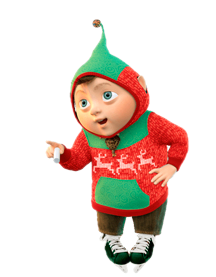 Спасибо за исполнение